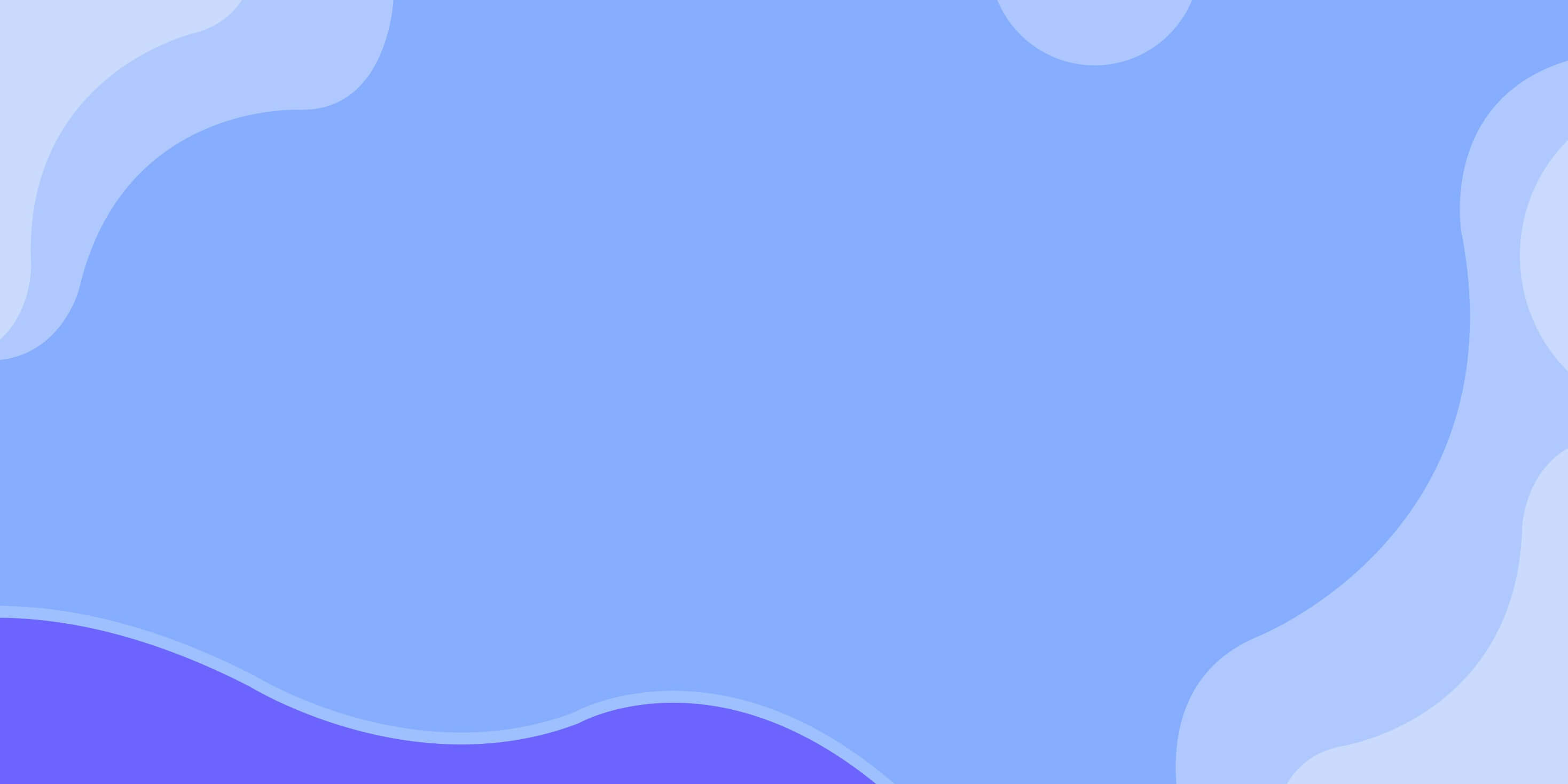 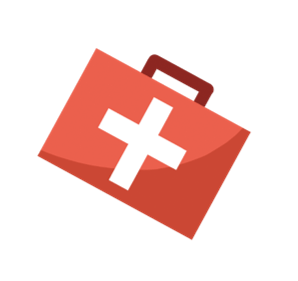 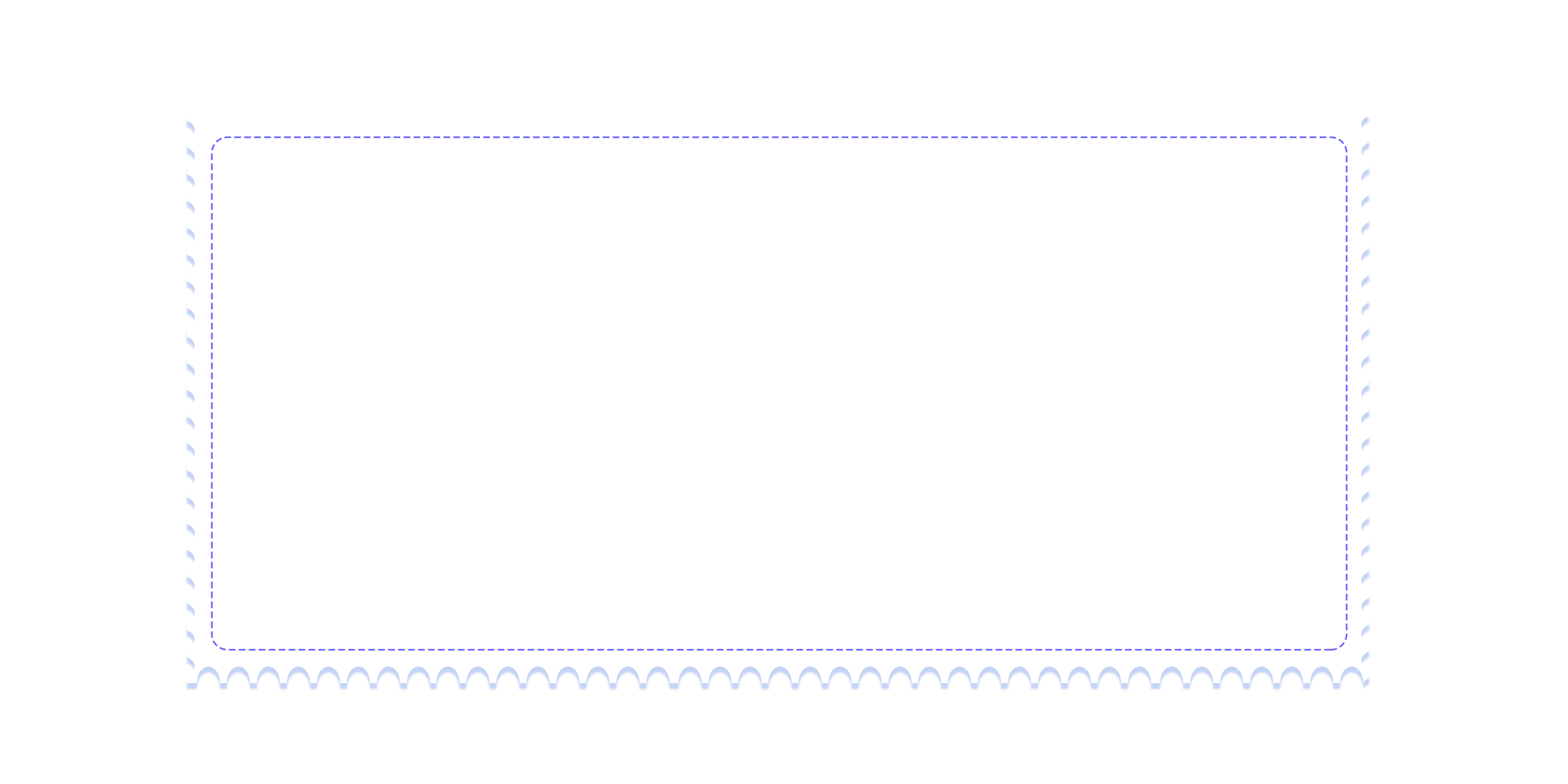 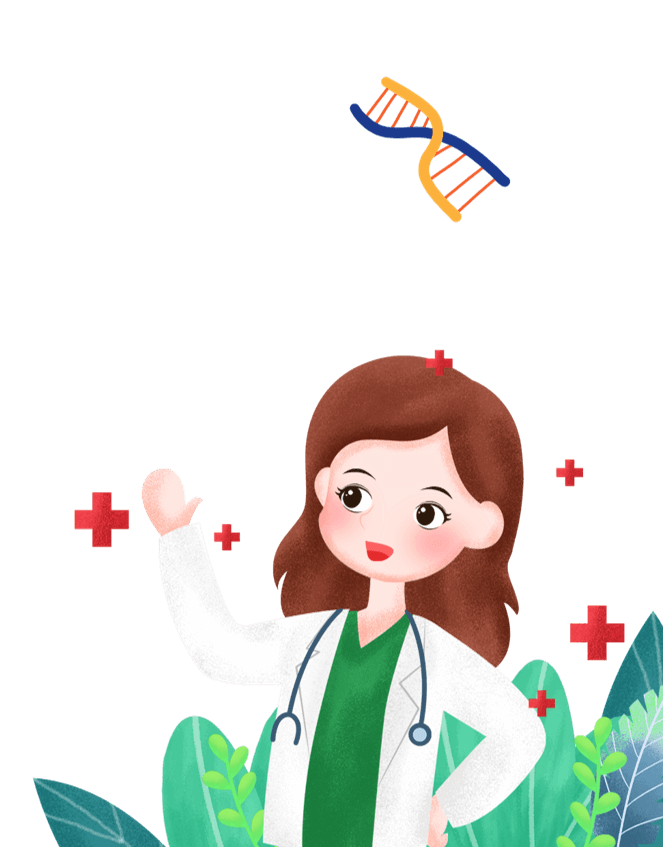 XX省三甲人民医院
内 科 病 例 讨 论
部门：血液内科
举办人：优页PPT
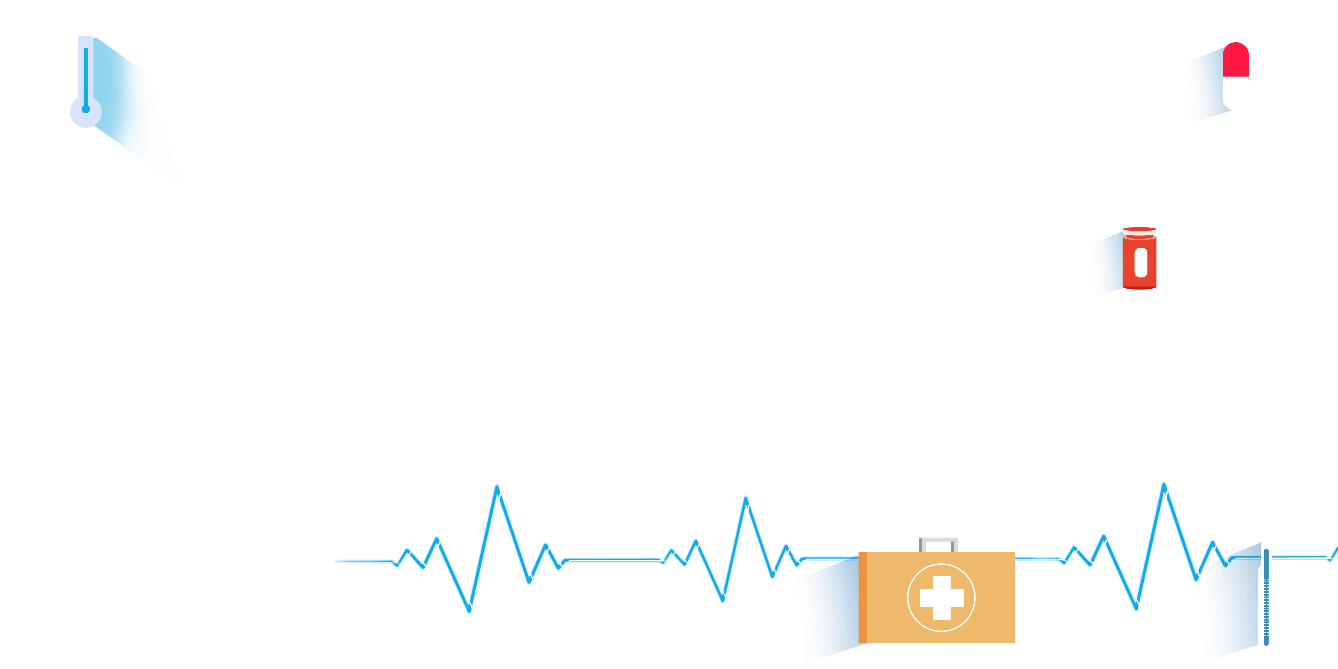 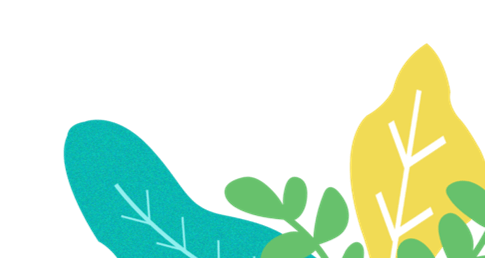 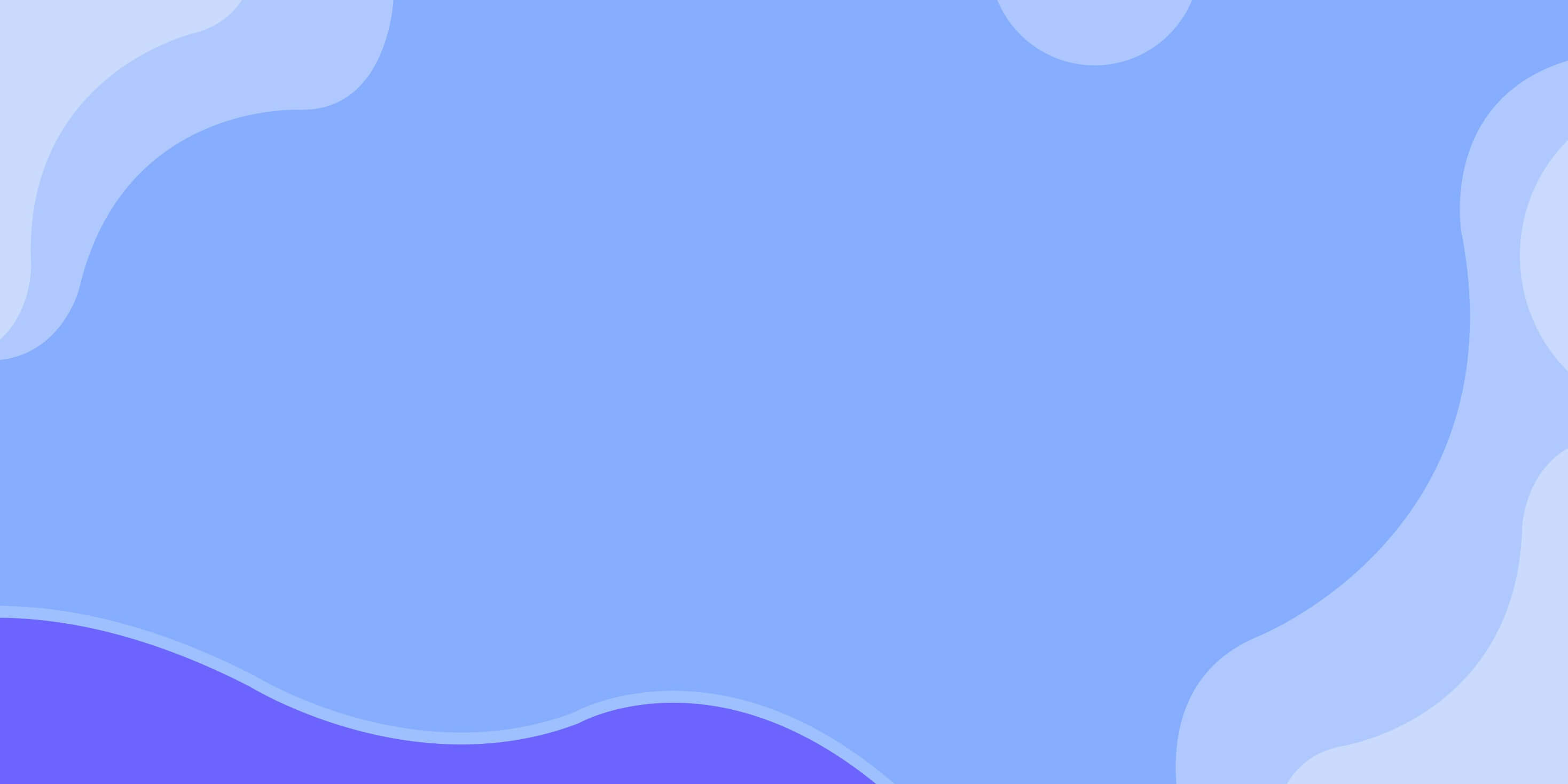 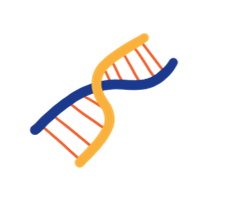 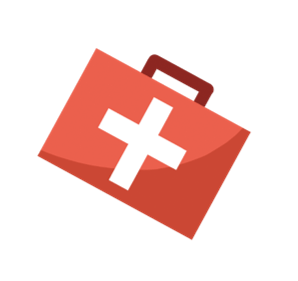 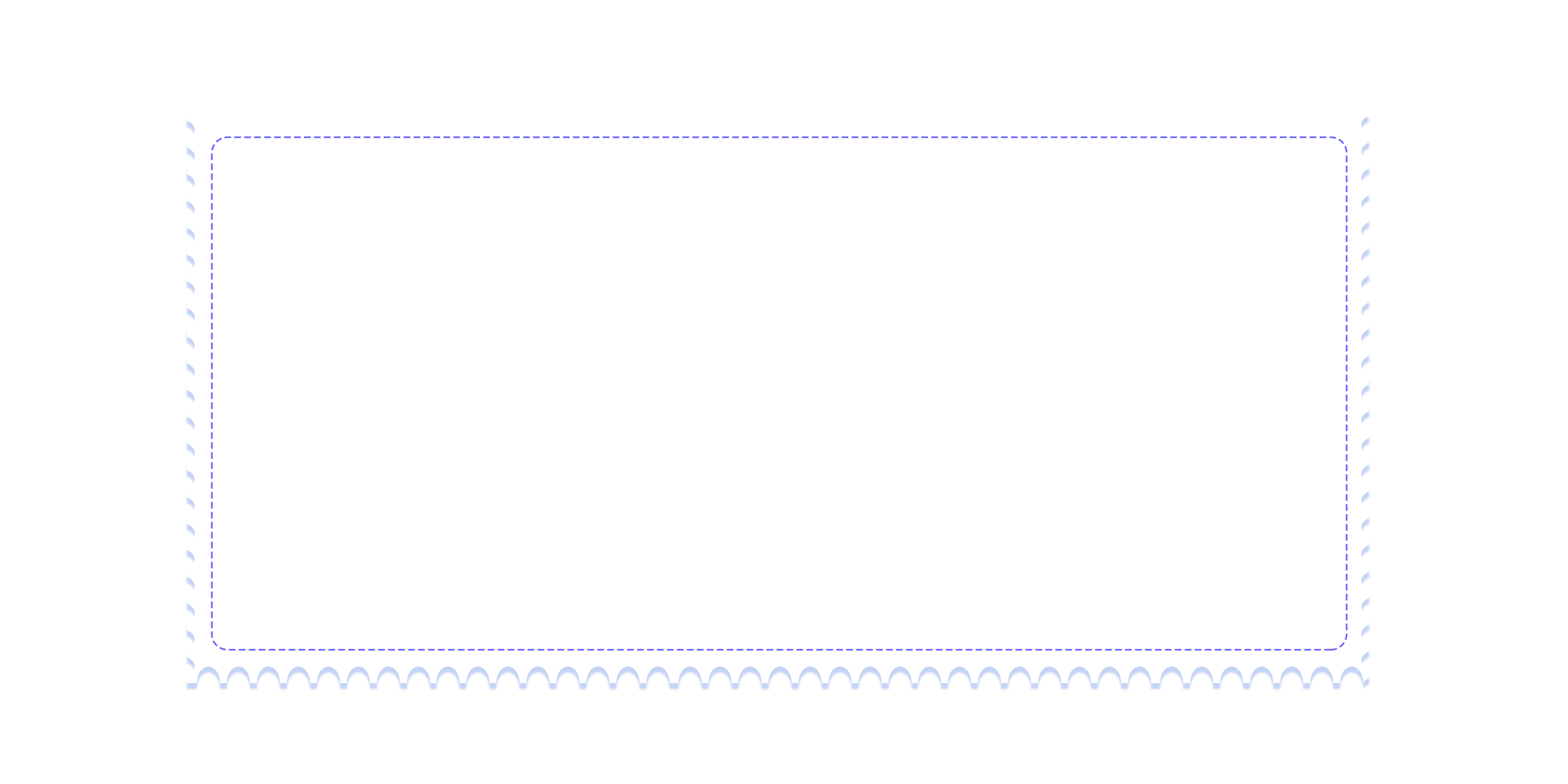 01
02
03
04
辅助检查
讨论总结
病史介绍
治疗护理
目
录
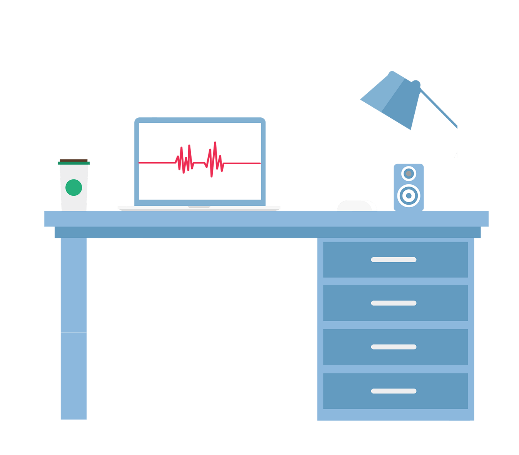 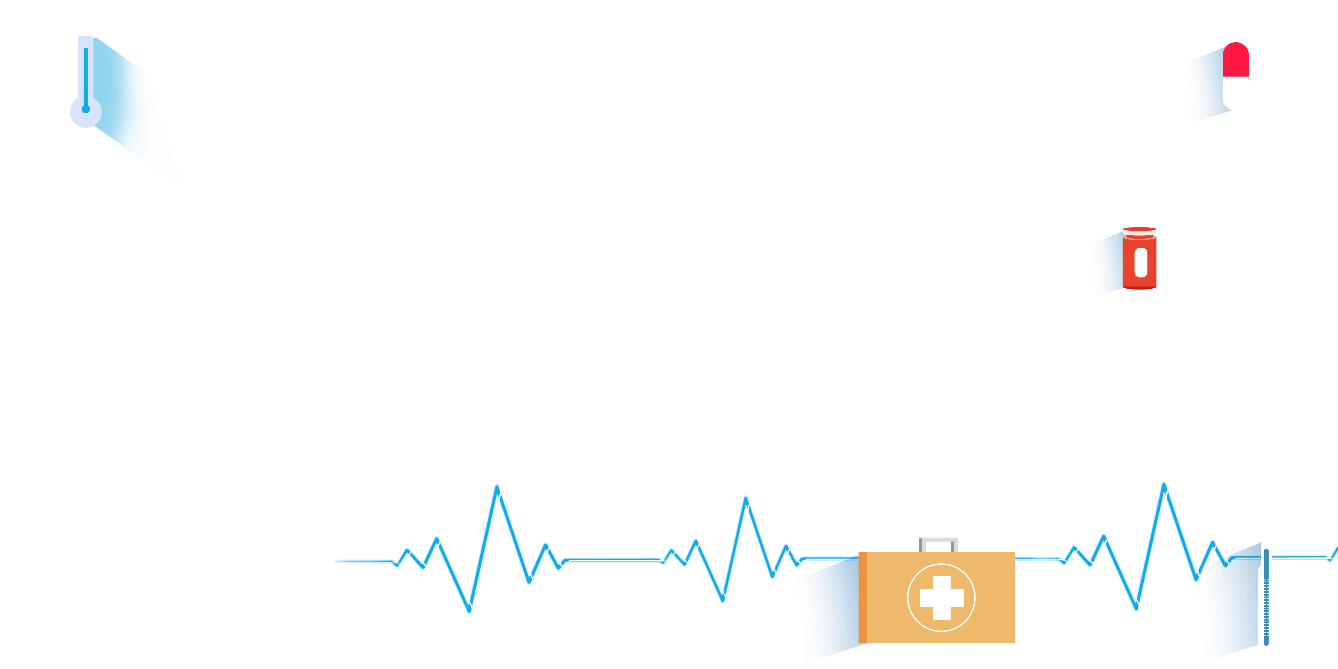 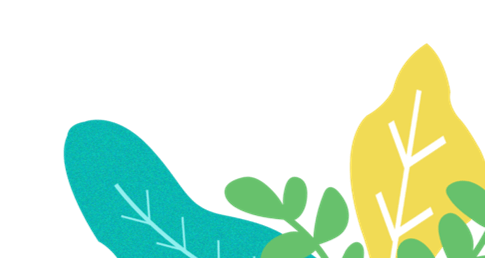 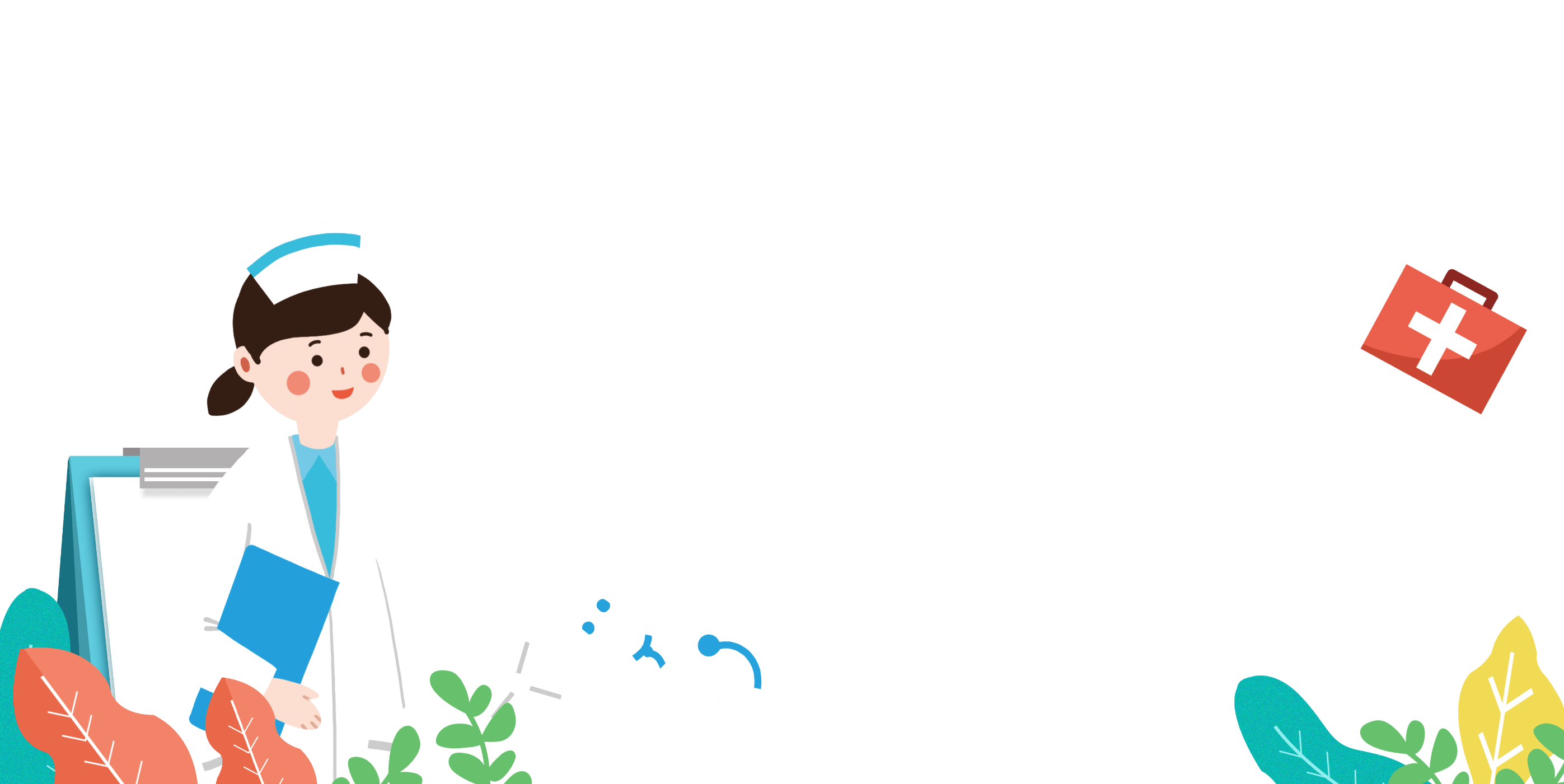 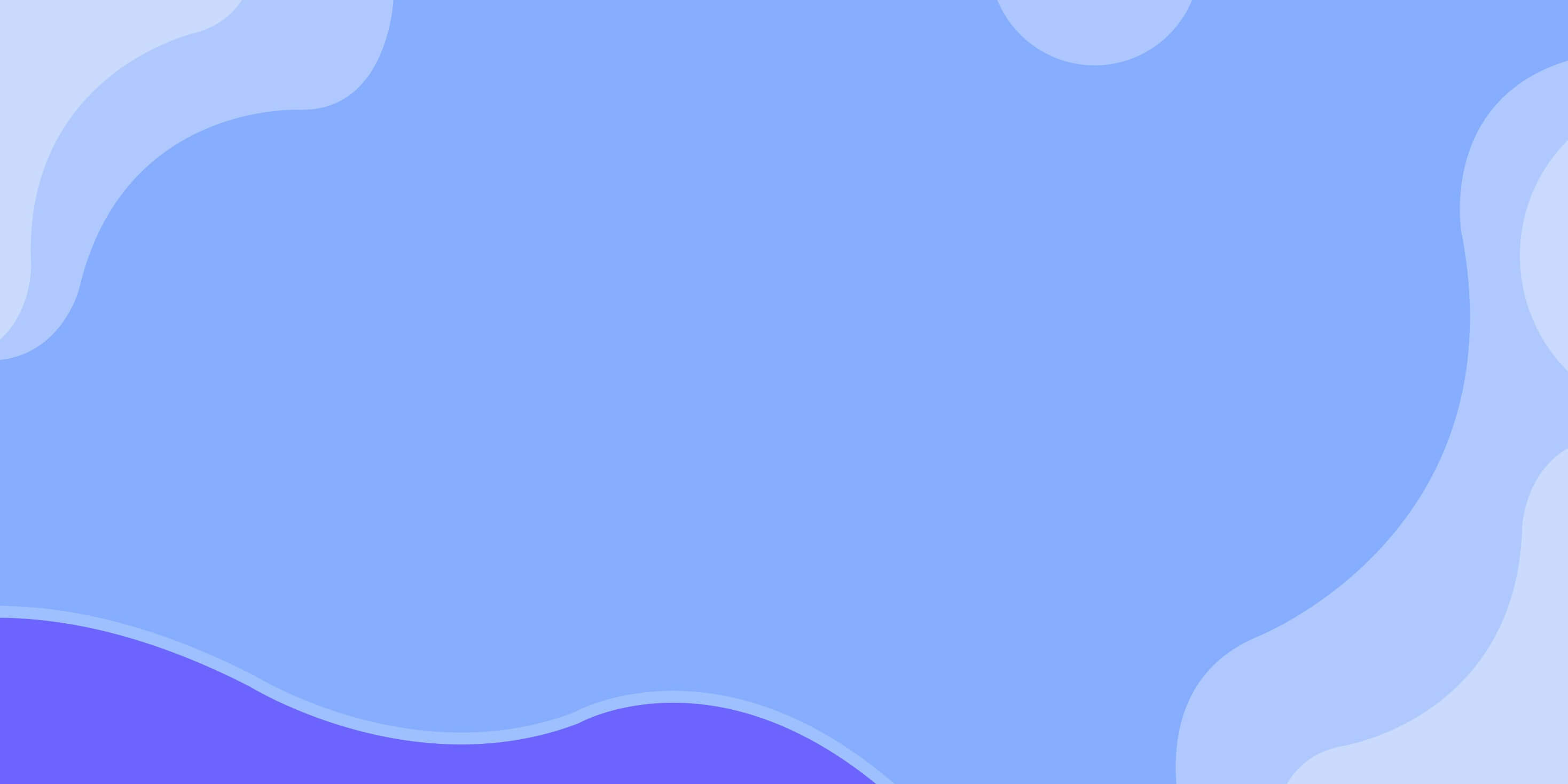 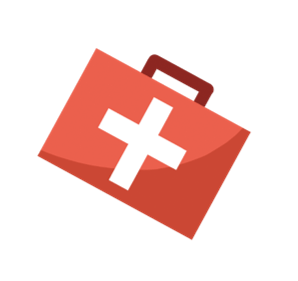 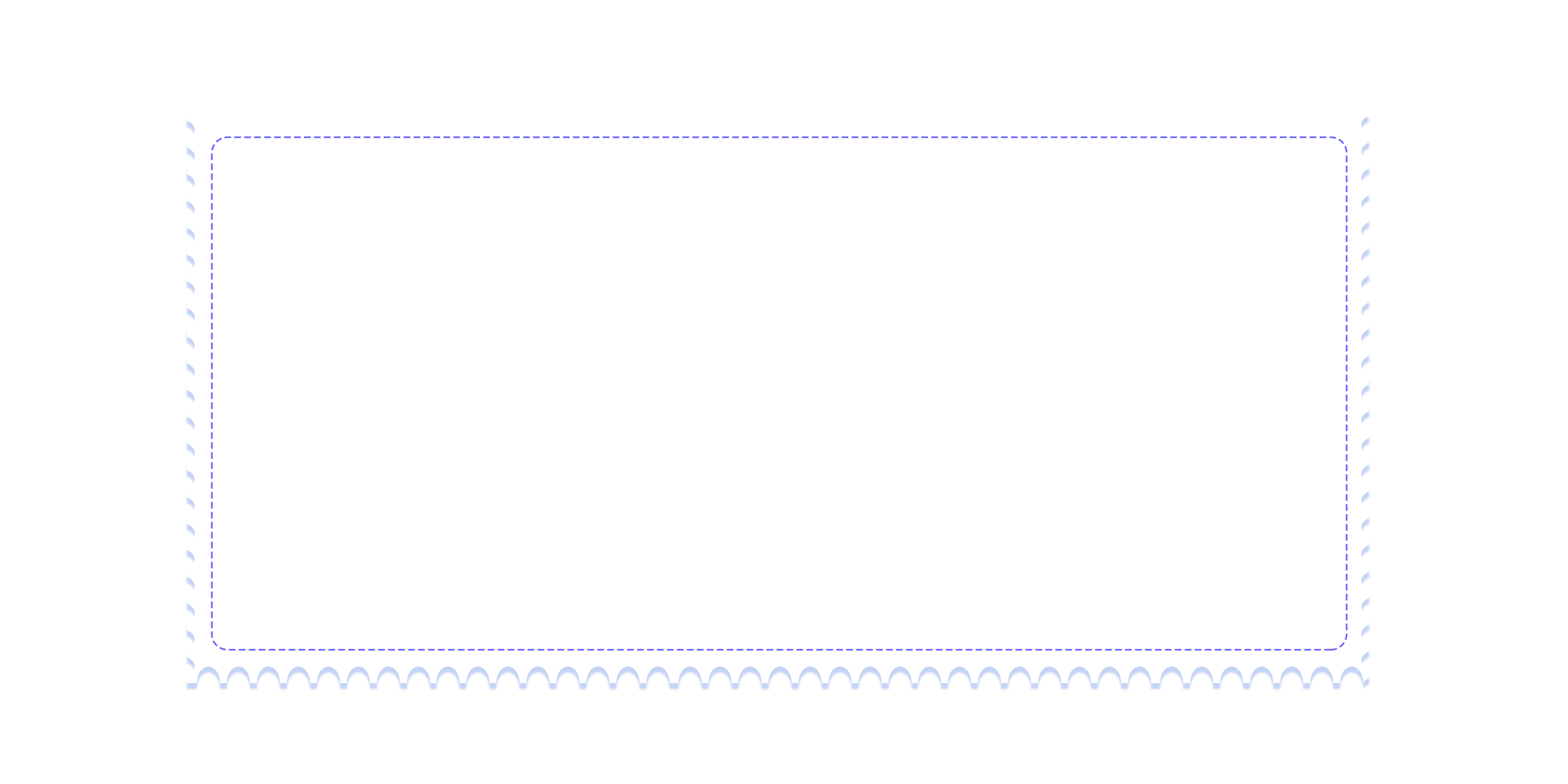 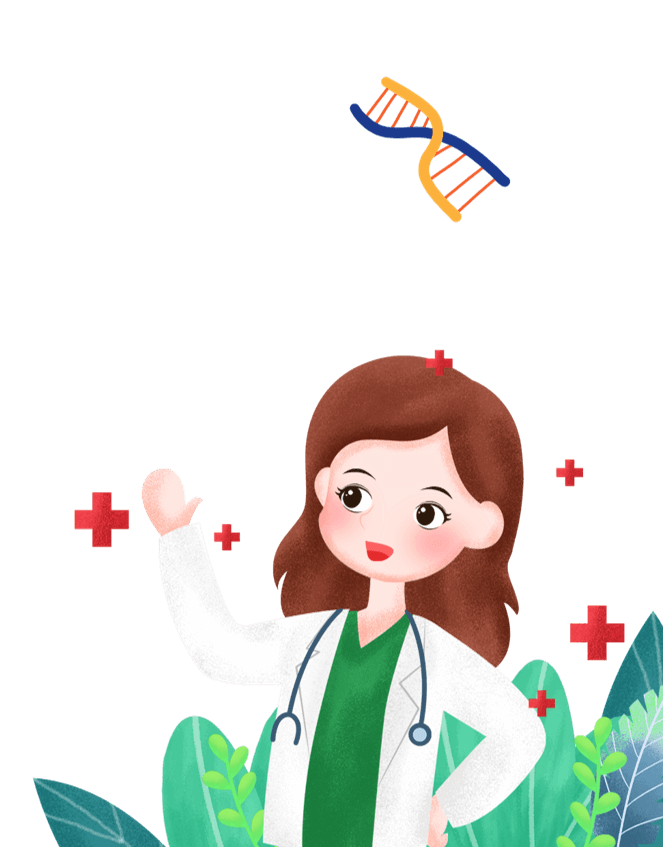 01
病史介绍
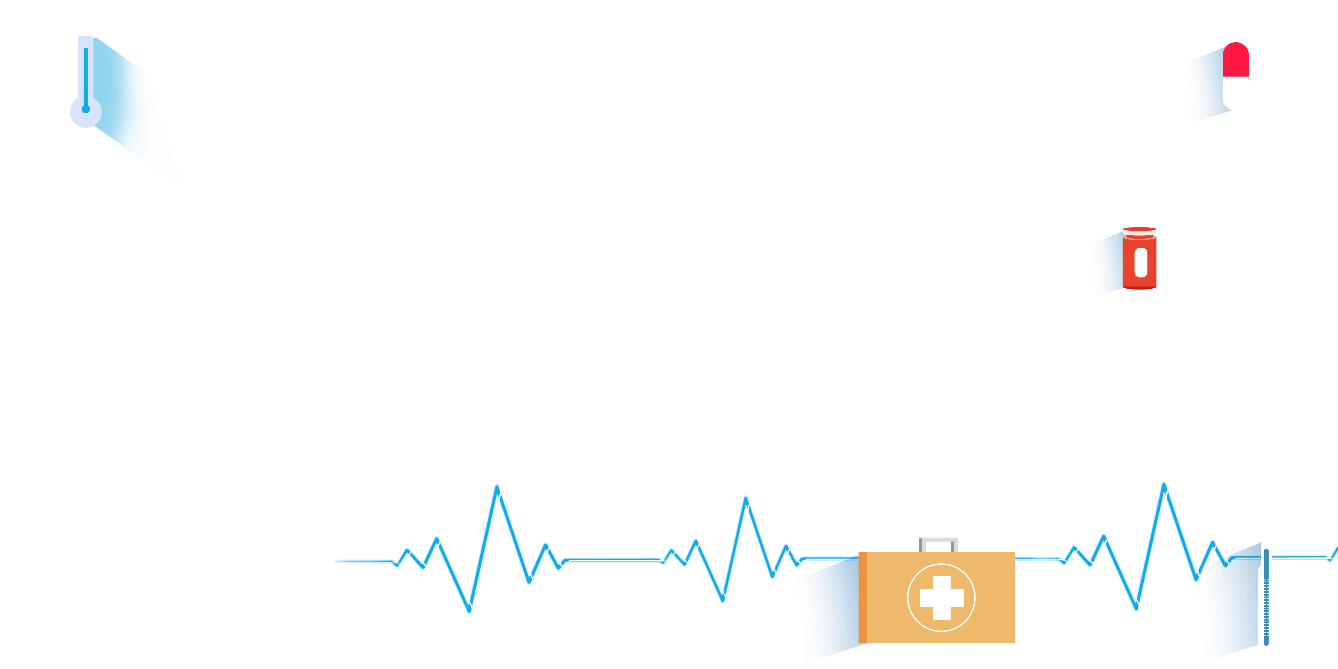 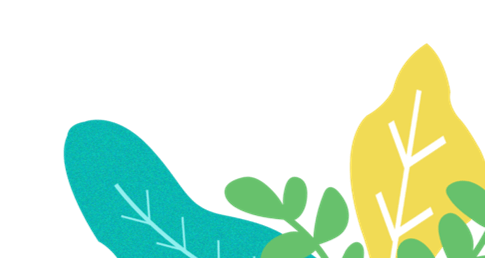 病  史
病史介绍
既往史
患者，男，23岁
因“反复发热、食欲下降3月”于2009年1月24日入院 
反复高热，最高体温39.5℃，无时间规律，伴寒战，乏力、纳差、腹胀，厌油、消瘦，咽喉部不适
外院抗感染、退热治疗后体温下降，仍反复发热
精神、食欲差，大小便正常，体重下降10余斤
门诊以“发热原因待查”收入院
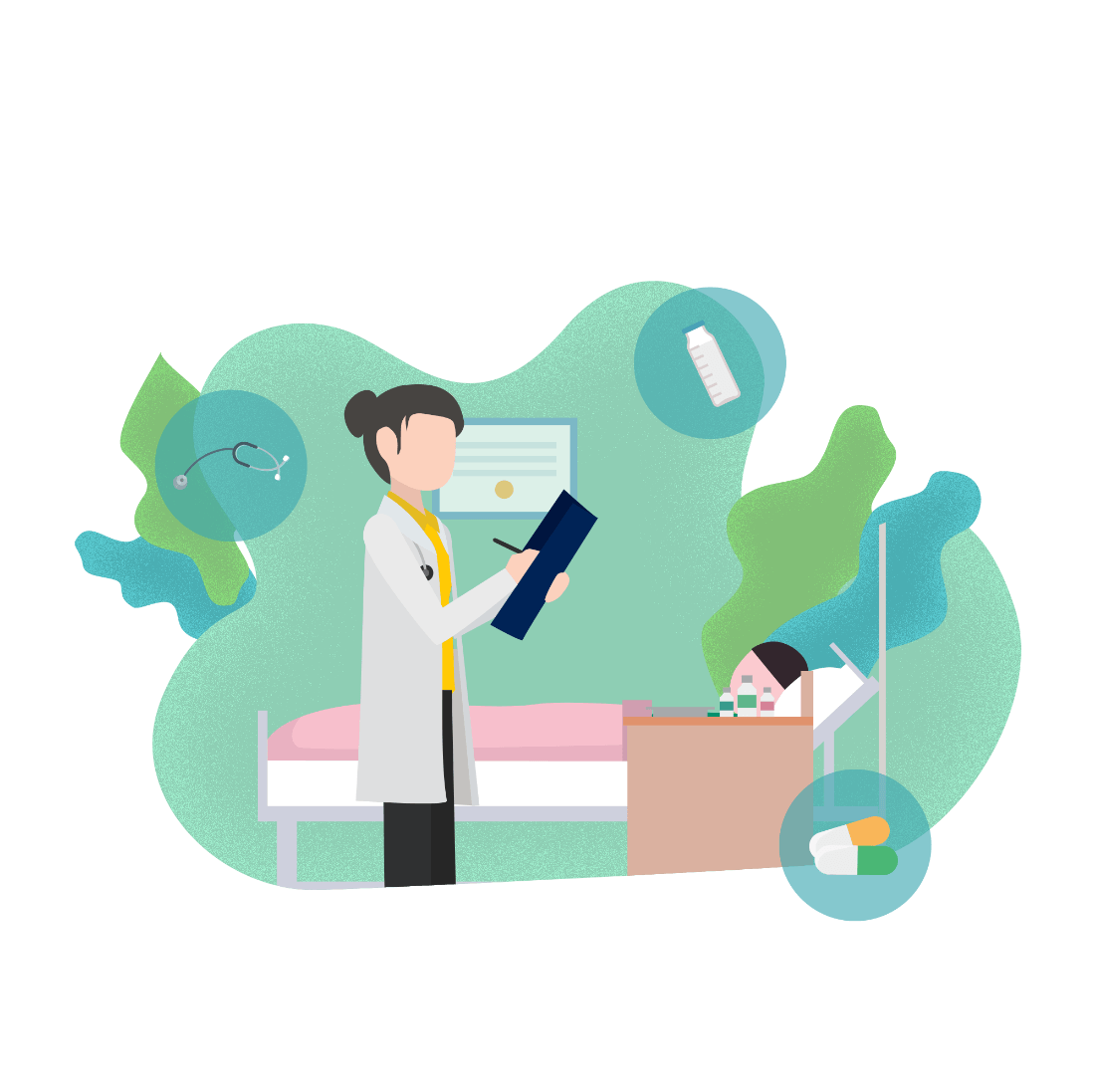 乙肝病毒标志物“小三阳”史，无肝功能异常
否认药物、食物过敏史
07年因车祸致左侧头部受伤行手术缝合
07年输血一次
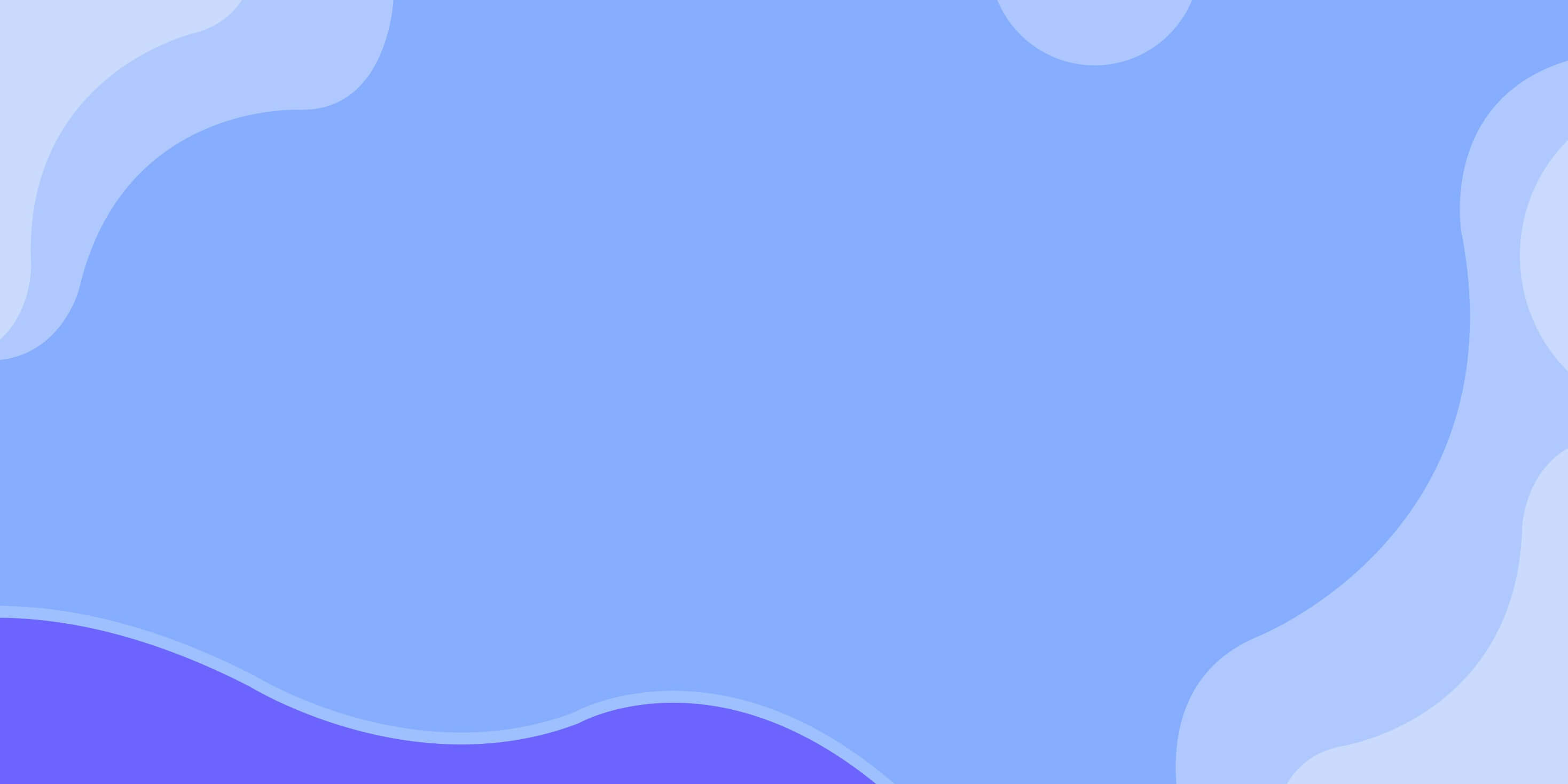 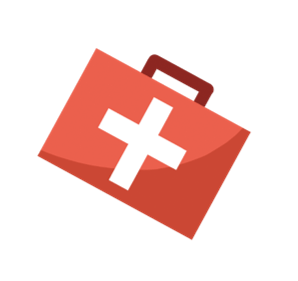 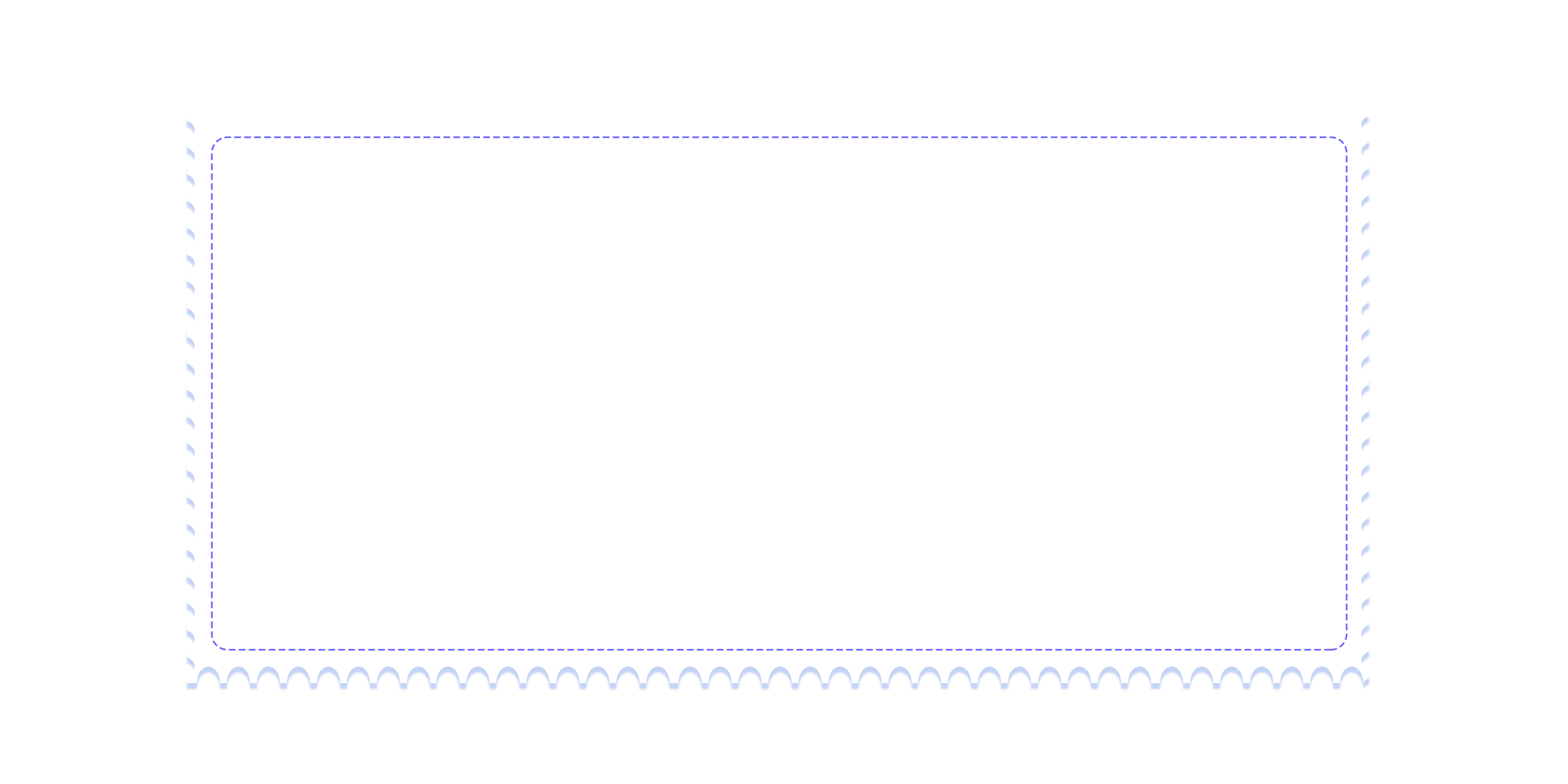 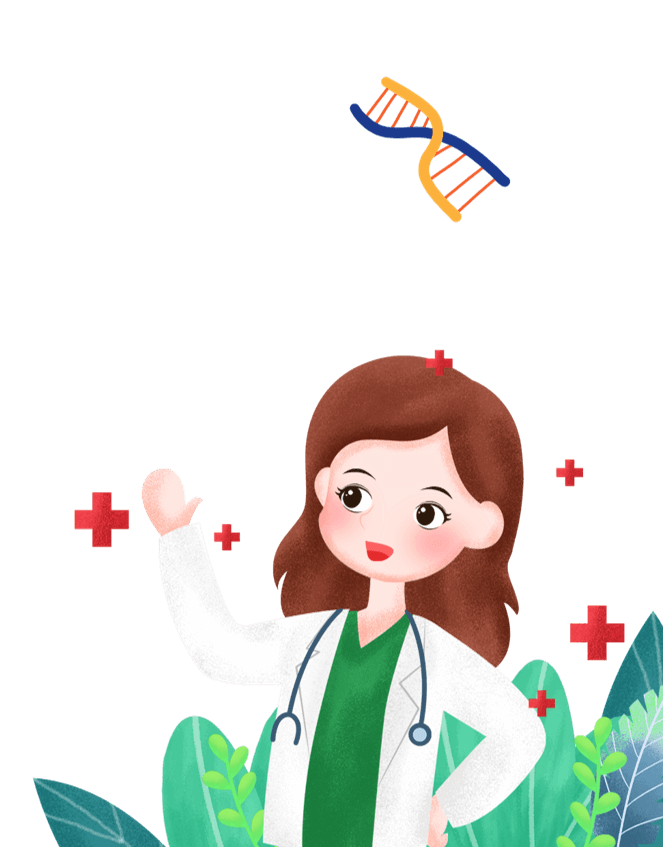 02
辅助检查
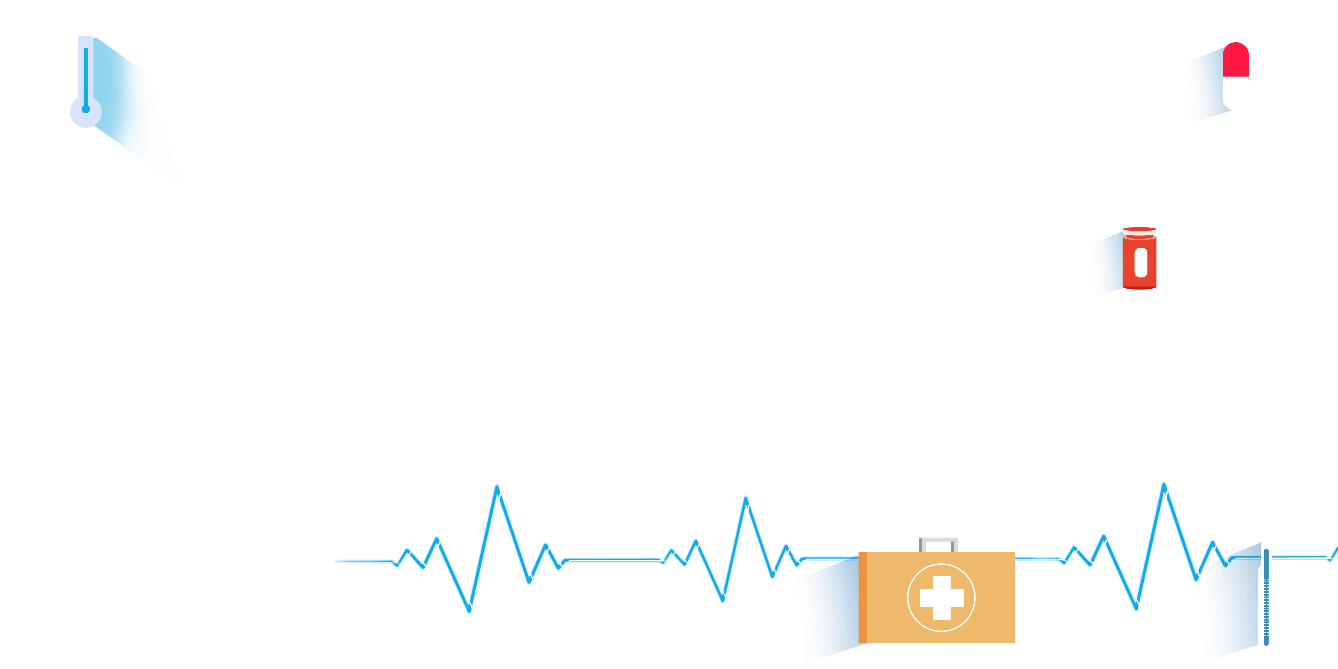 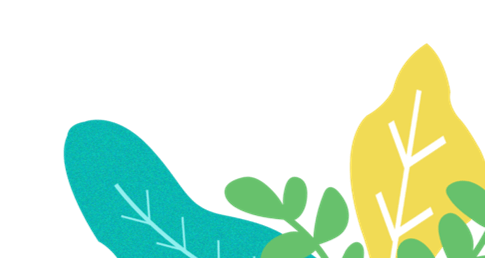 体格检查
辅助检查
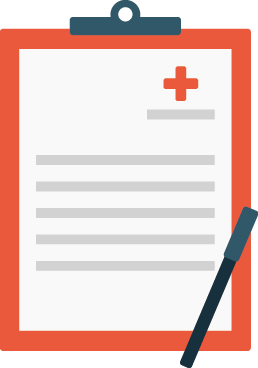 T38℃，P80次/分，R18次/分，BP120/70mmHg
贫血貌，皮肤黏膜无黄染及瘀点瘀班
浅表淋巴结未扪及肿大，胸骨无压叩痛
心肺无异常
全腹无压痛反跳痛，肝肋下约2cm，脾大至盆腔，表面光整，质地中等，无压痛，腹水征（-）
血常规
骨髓细胞学
骨髓病理
胸片
腹部彩超
辅助检查
门诊检查资料
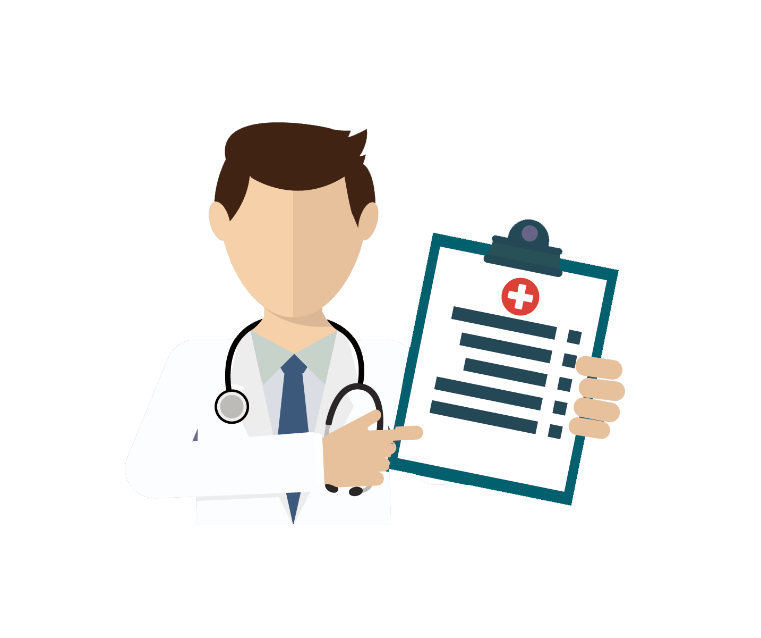 巨脾，脾脏局限性回声减低；肝脏增大； 腹腔未见积液
HB 90g/L
WBC 1.1×109/L
PLT 83×109/L
造血组织增生极度活跃(病理切片)
骨髓增生极度活跃，红系29%，粒系57.5％，巨核细胞36个/片，成熟障碍。
双肺未见明显实质性病变，心膈正常（X线图）
入院后检查—血项
入院后检查—生化
入院后检查
2009-2-3  眼科会诊：双角膜透明，未见K-F环
入院后检查—影像
胸片
食管吞钡
心电图
上腹部CT
脾巨大，前部实质内见扇形低密度灶， 境界清楚。肝、胆、胰、腹腔及腹膜后未见明显肿大淋巴结。（CT图片）
食管、胃底静脉曲张（中度）（图片）
双肺未见明显实质性病变，心膈正常
窦性心律，正常心电图（图）
意见：脾大并梗死首先考虑
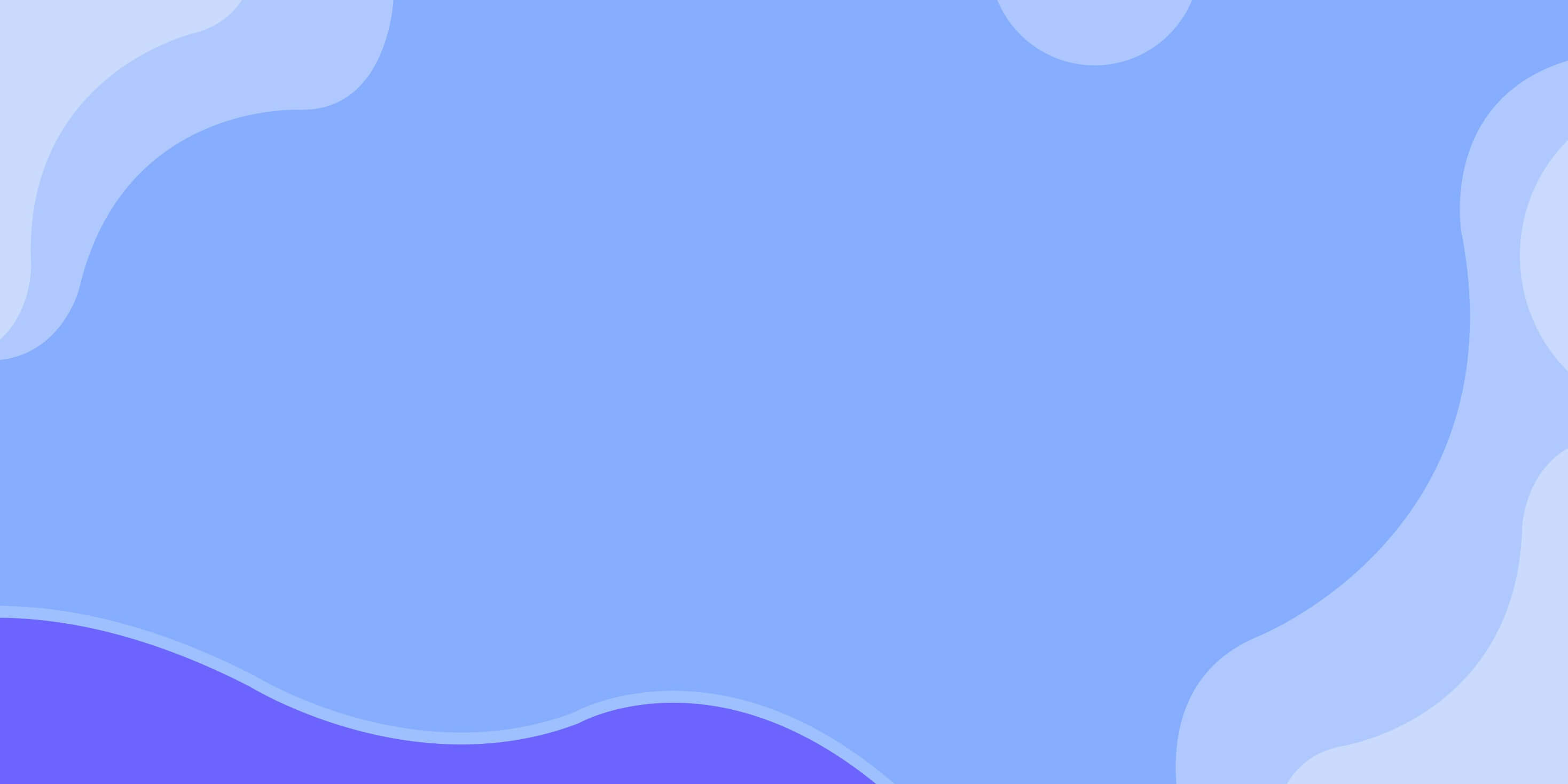 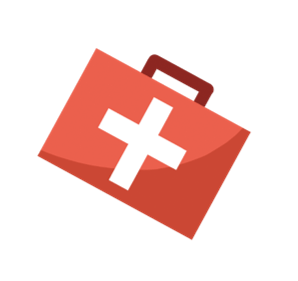 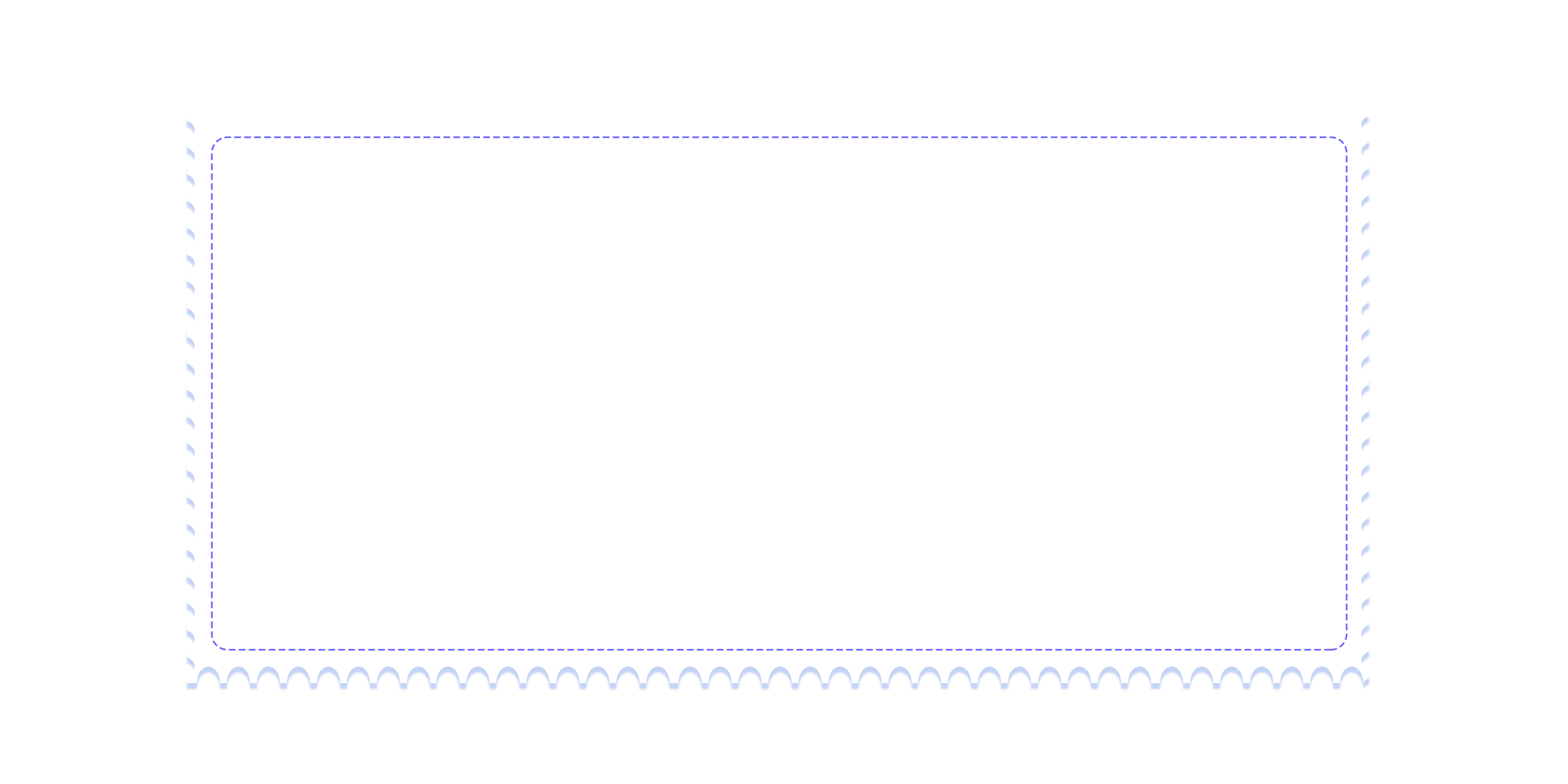 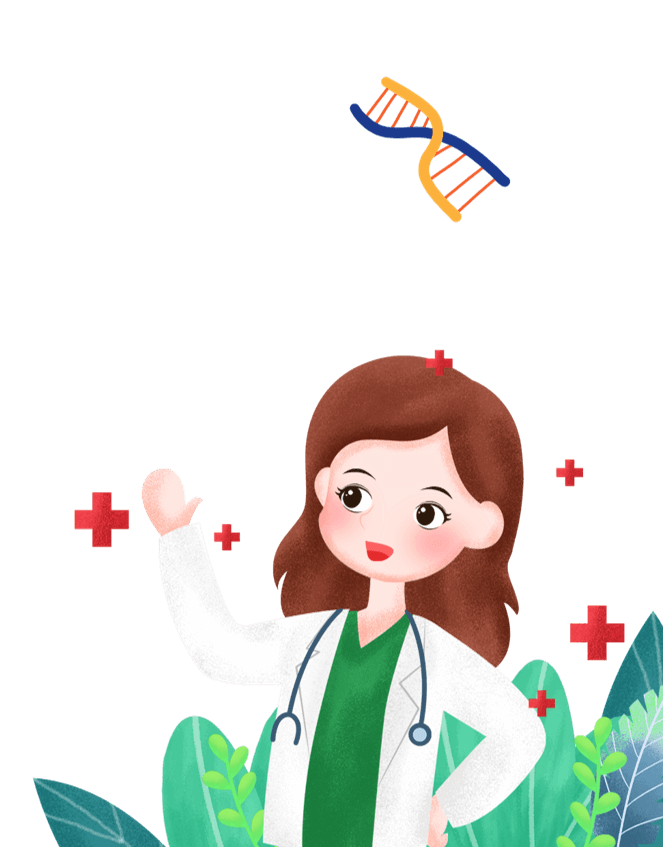 03
治疗护理
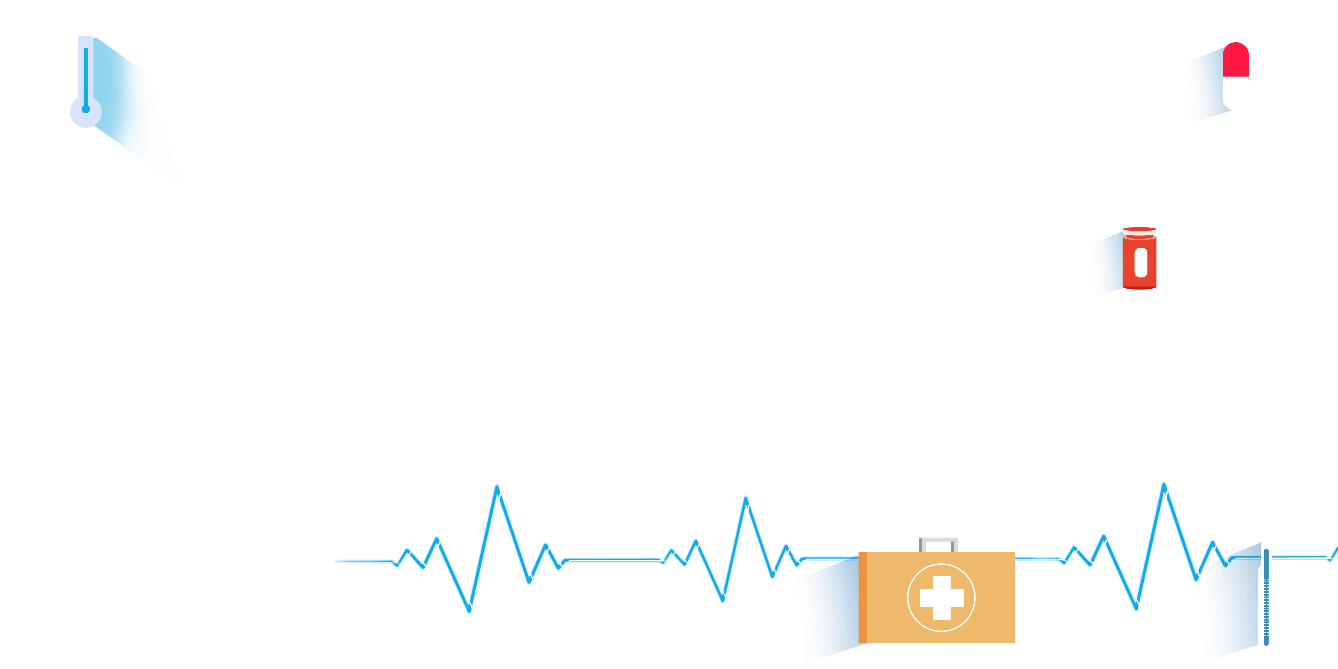 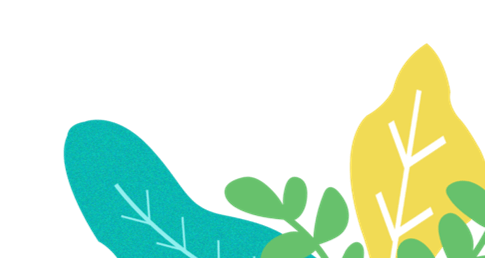 治疗护理
抗  感  染：头孢地嗪、头孢哌酮舒巴坦、拜复乐
 支持治疗：红细胞、血浆
 升白细胞：G-CSF
　　　　                　——　治疗2周
入院后治疗
仍反复发热，体温波动于36℃～38℃，有时达39℃ 
2009－2－6血象：
　　 HB128g/L，RBC 4.48×1012/L 　　
　　 WBC5.1×109/L，L7.8％↓，M3.5％，N87.1％↑
    　 PLT 36×109/L↓
治疗2周后体温、血象
治疗二周后生化
1、患者的诊断与鉴别诊断如何考虑？
2、下一步的诊疗措施是什么？
讨 论 问 题
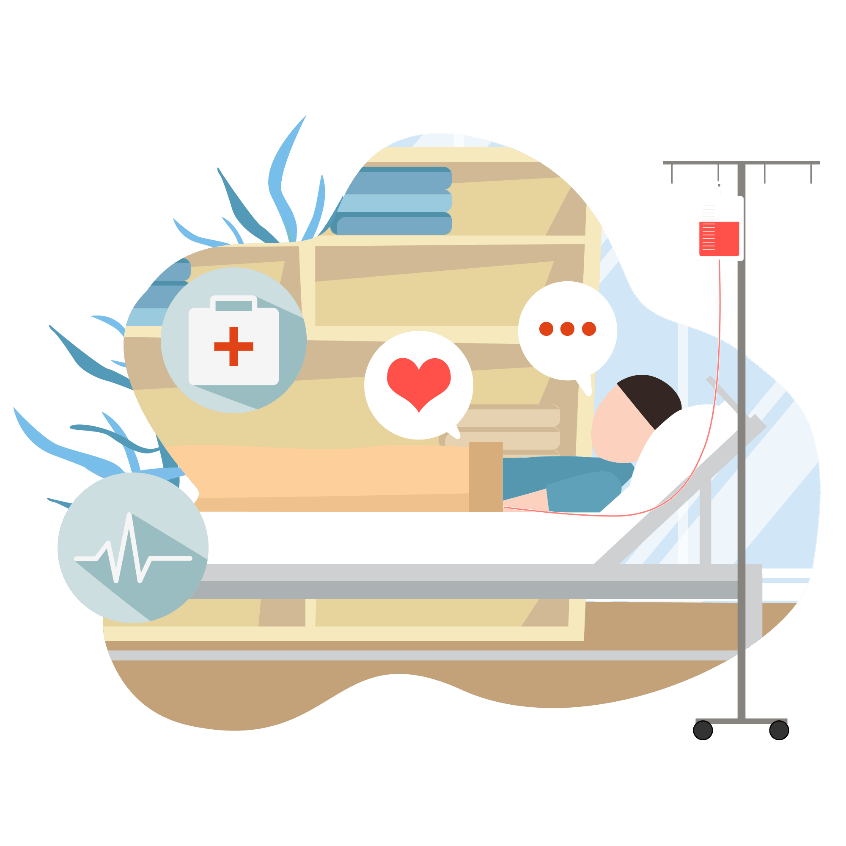 后续治疗
全院会诊决定手术治疗
脾病检，明确诊断
2009－2－6
全麻下行脾切除+胃底周围曲张血管缝扎术。
术后体温迅速下降，
   (第二天体温37.4℃，随后均在36℃～37℃之间)
提升血细胞
处理胃底曲张血管
病理检查
脾脏病理
术后生化
电 解 质：K+3.66，Na＋143.1，CL－ 104.6， Ca2＋ 2.23 
肝 功 能：ALT 38，AST76,  GGT 238，AKP261 
                        总蛋白75.3，白蛋白36.9，球蛋白38.4 
                        总胆红素17.2，结合胆红素10.7 ，总胆汁酸3.4
葡 萄 糖：4.48 
肾 功 能：BUN 4.33，Cr 77.9，UA 322.5 ，血氨20.63
                CRP23.53
脾脏体积30*25*9cm，重4350g。
红髓区明显扩大，淤血伴明显髓外造血及梗死，以及明显红细胞吞噬现象。
部分区域见一些淋巴样细胞成分分布。
脾门淋巴结一枚反应性增生。
入院后检查—血象
注：※ M 16.6％、E 15.9％；△ M 16.4％，E 21.7％，
讨 论 问 题
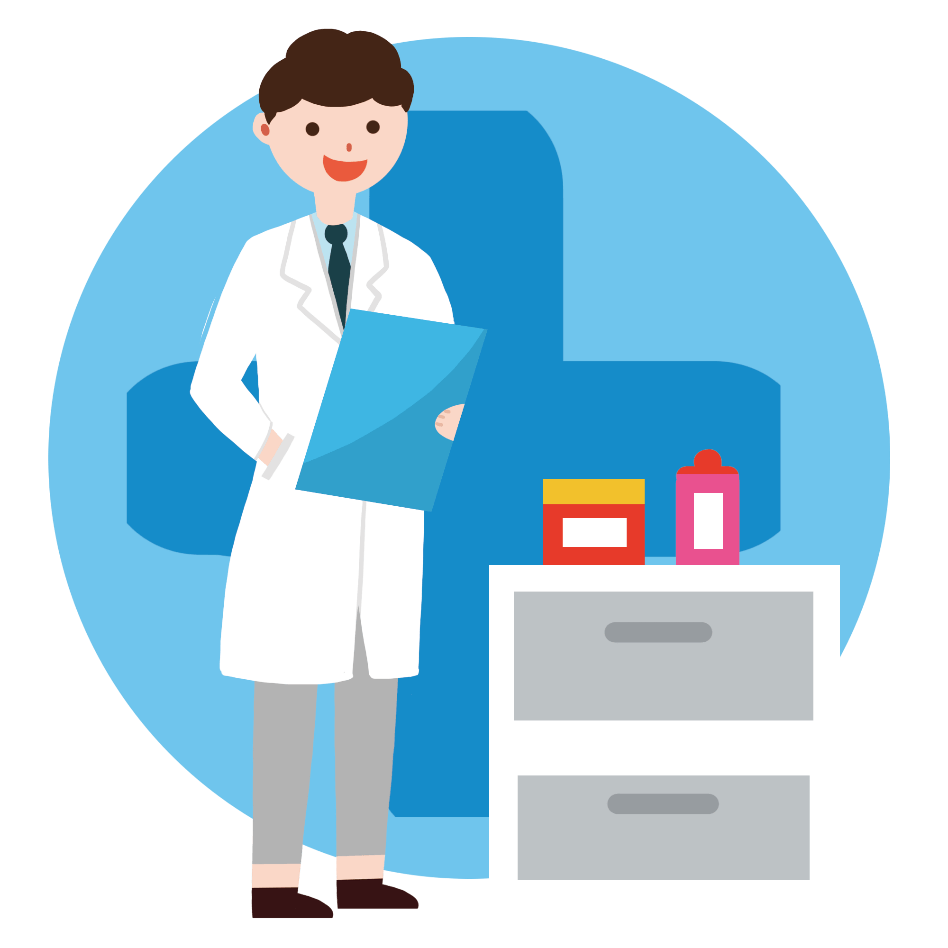 脾切除后嗜酸性粒细胞增多原因？
目前诊断如何考虑？
治疗护理
2009－2－23 四川大学华西医院病理诊断：
（脾脏）非霍奇金淋巴瘤，系肝脾T细胞淋巴瘤，侵袭性 
  免疫表型检测：CD3 (＋)，CD7 (＋)，CD56(部分＋)，CD4 (－)，CD8 (－)， CD20 (－)，granzymeB(－)、 TIA-1(＋)，EBER-ISH(－)
 PCR检测：检出TCR 基因克隆性重排
病理检查
术后患者体温逐渐正常，
体重增加，
一般情况明显好转。
病情变化
血象演变
HB 114g/L， PLT 460×109/L 
        WBC 5.1×109/L
        L 23.7％，M 12.3％，N 51.7％，E 11.2％
HB 131g/L， PLT 300×109/L 
        WBC 6.2×109/L
        L 34％，M 6％，N 47％，E 6％，异淋4％
2009－3－3 血象
2009－3－24血象
骨髓象
2009-3-27
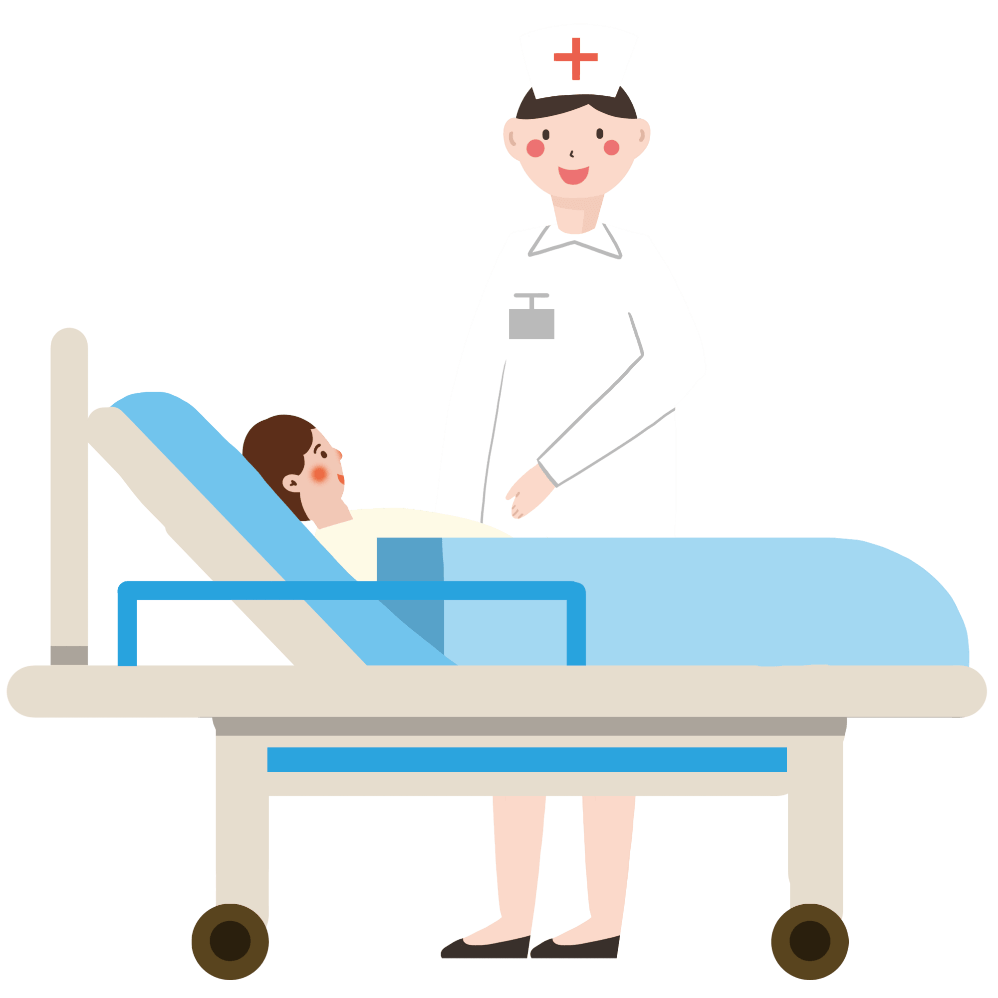 骨髓细胞学
骨髓增生活跃
瘤细胞1.5％
骨髓病理学
造血组织增生活跃
淋巴瘤细胞散在分布
治疗护理
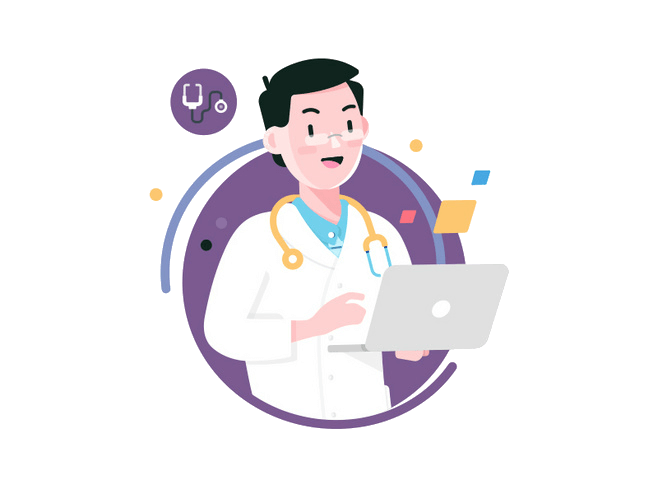 诊断与治疗
非霍奇金淋巴瘤（ T细胞性）IV期  B组
临床诊断
改良ECHOP方案。
联合化疗
治疗护理
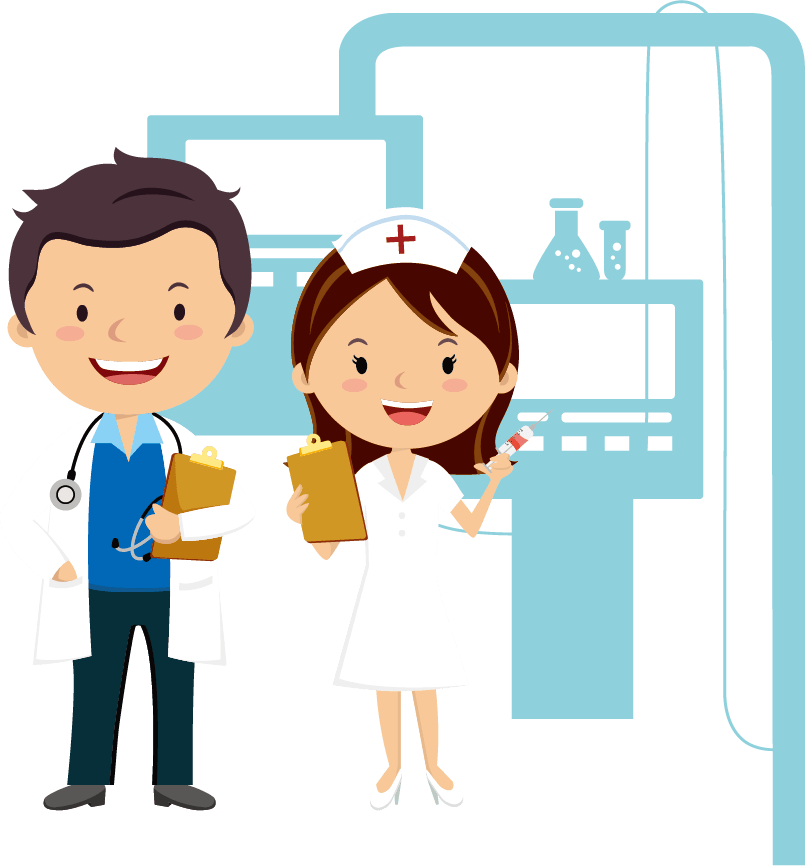 第三次化疗前检查
肝 功 能：ALT 147↑，AST 55↑，GGT 110↑ 
总胆红素14.7，结合胆红素5.7
乙肝标志：HBsAg、HBeAb 、HBcAb阳性，余均阴性。
HBV--DNA：9.89×107 cps/ml↑
骨髓细胞：骨髓增生活跃，瘤细胞1.5％。
骨髓病理：造血组织增生活跃，淋巴瘤细胞散在分布
讨 论 问 题
随  访
治疗护理
在抗病毒治疗的基础上进行了联合化疗
化疗后一月出现肝功能恶化，予以抗病毒、护肝、支持治疗后好转。未再化疗
诊断： 1、NHL （ T细胞性）IV期  B组
              2、慢性乙型肝炎
下一步如何治疗？
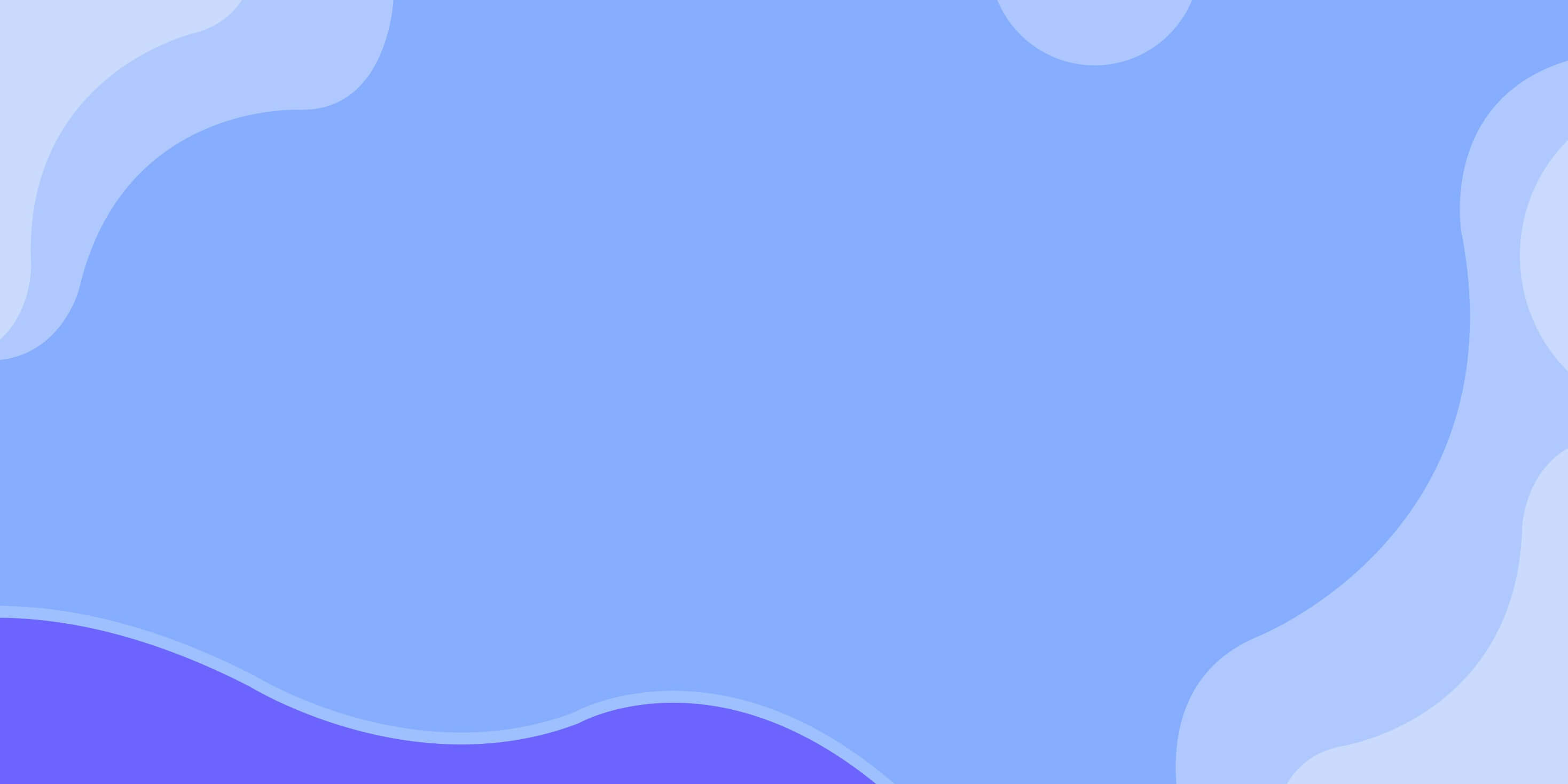 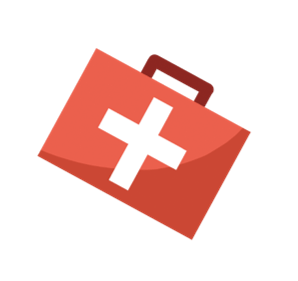 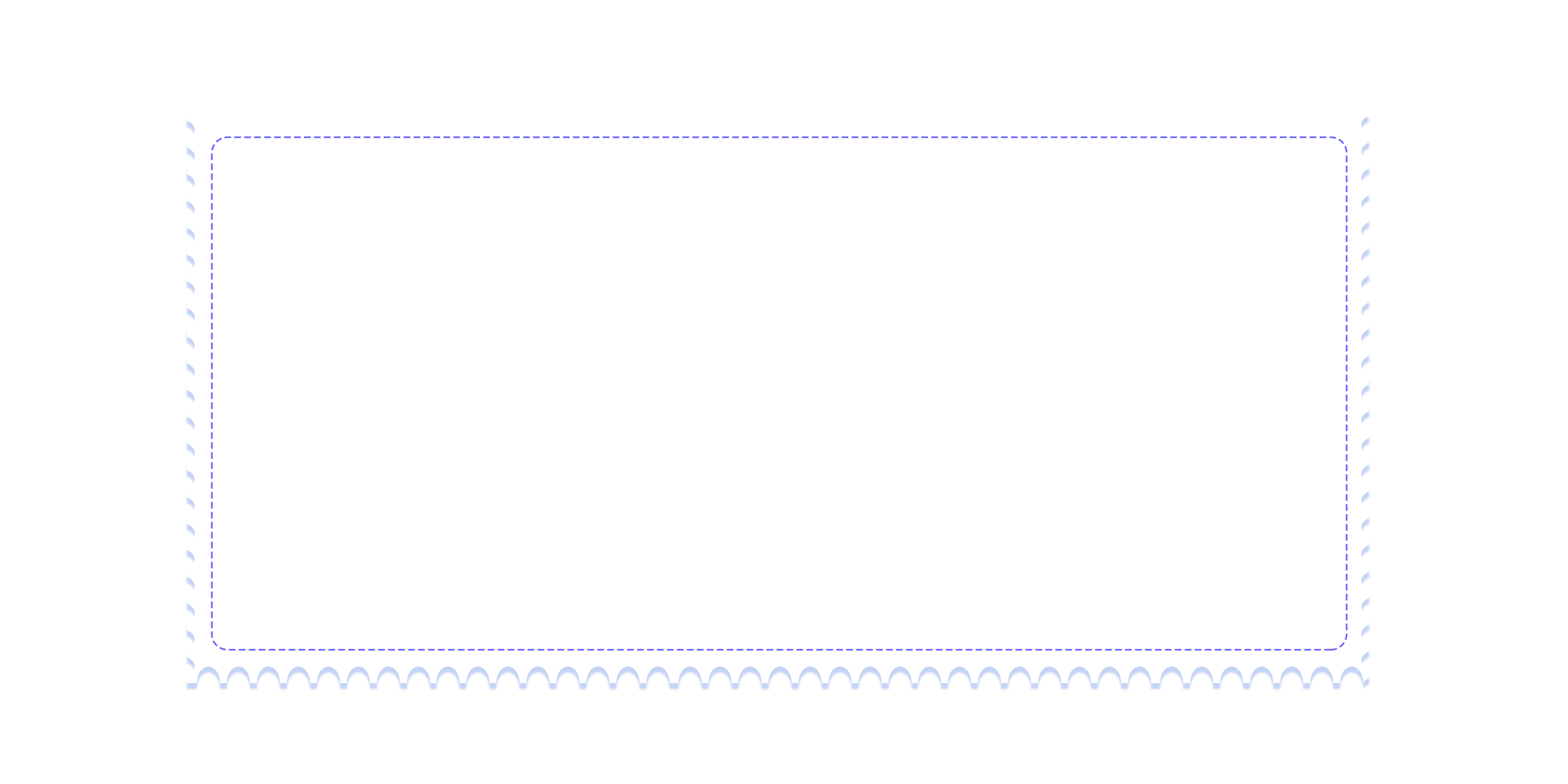 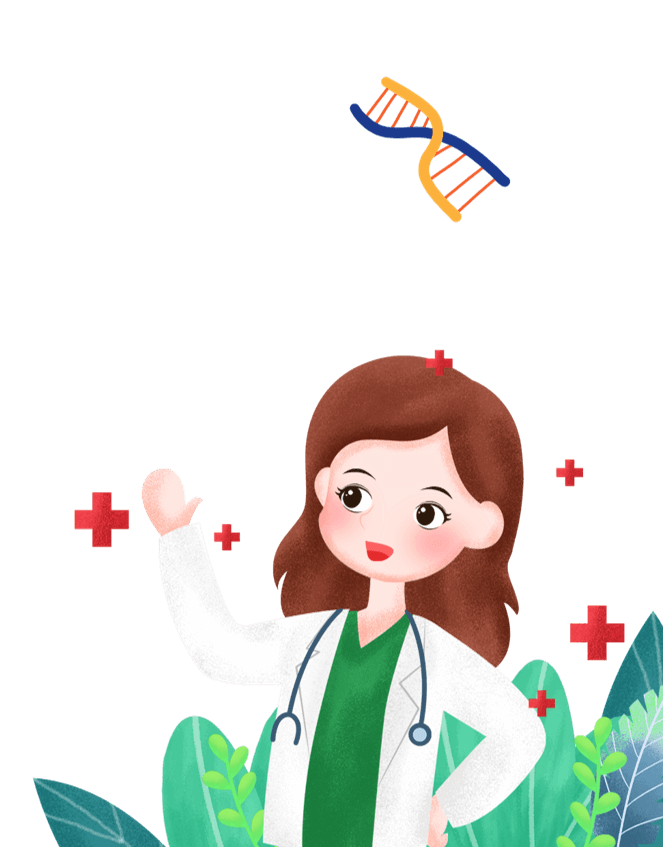 04
讨论总结
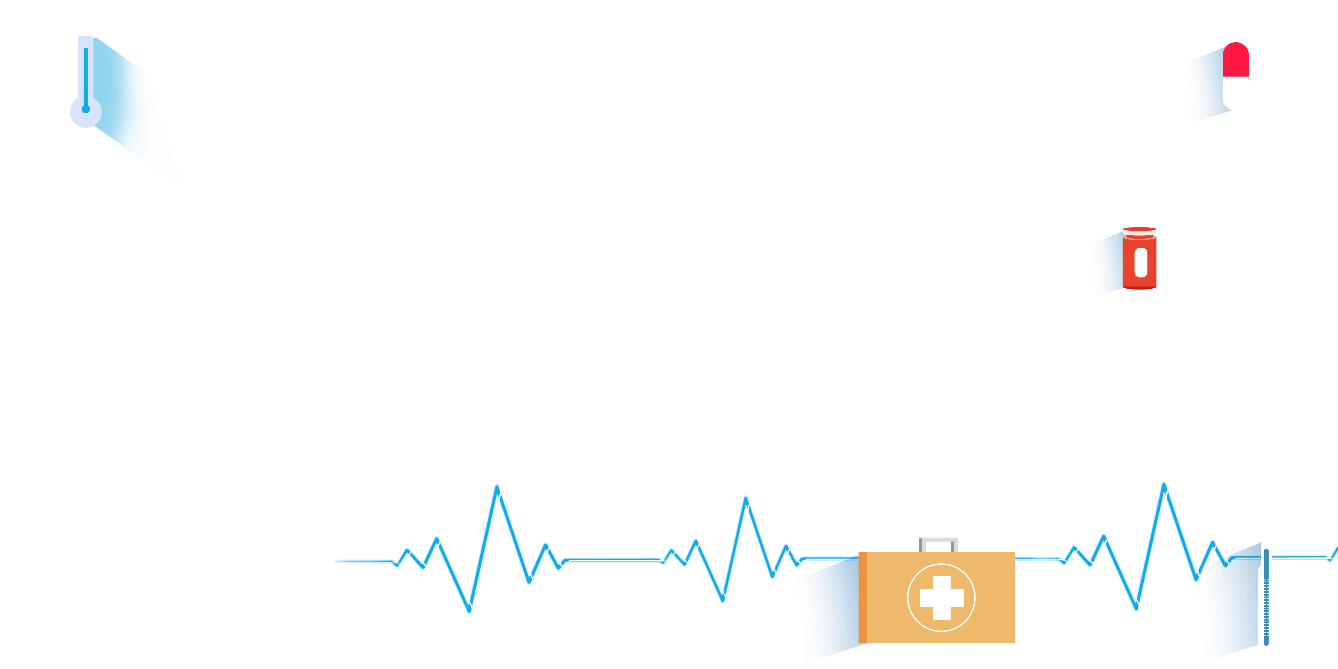 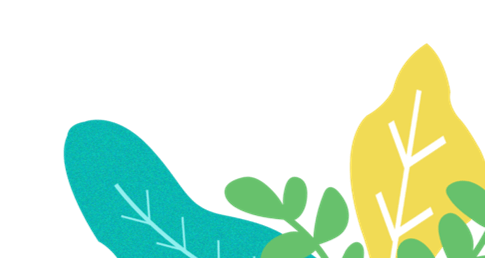 讨论总结
总结二
总结三
总结一
肝脾T细胞淋巴瘤（HSTL）作为一种独特类型的淋巴瘤由Farcet 等在1990 年首次报道。
HSTL多见于年轻人，常表现为长期发热， 肝脾不同程度大， 体重下降， 贫血； 但淋巴结往往不受累，外周血为全血细胞减少。侵袭性病程。
病理学上有其独特性，多侵犯肝、脾、骨髓，特征性地表现为窦内侵犯。脾主要病变在红髓，表现为索区及窦内侵犯，可以是轻度或重度、弥漫性侵犯，形成实性团样结构。白髓正常、减小或消失。与脾相比，肝窦内侵犯常常更为明显，具有特异性，亦有报道仅表现为汇管区的侵犯。
讨论总结
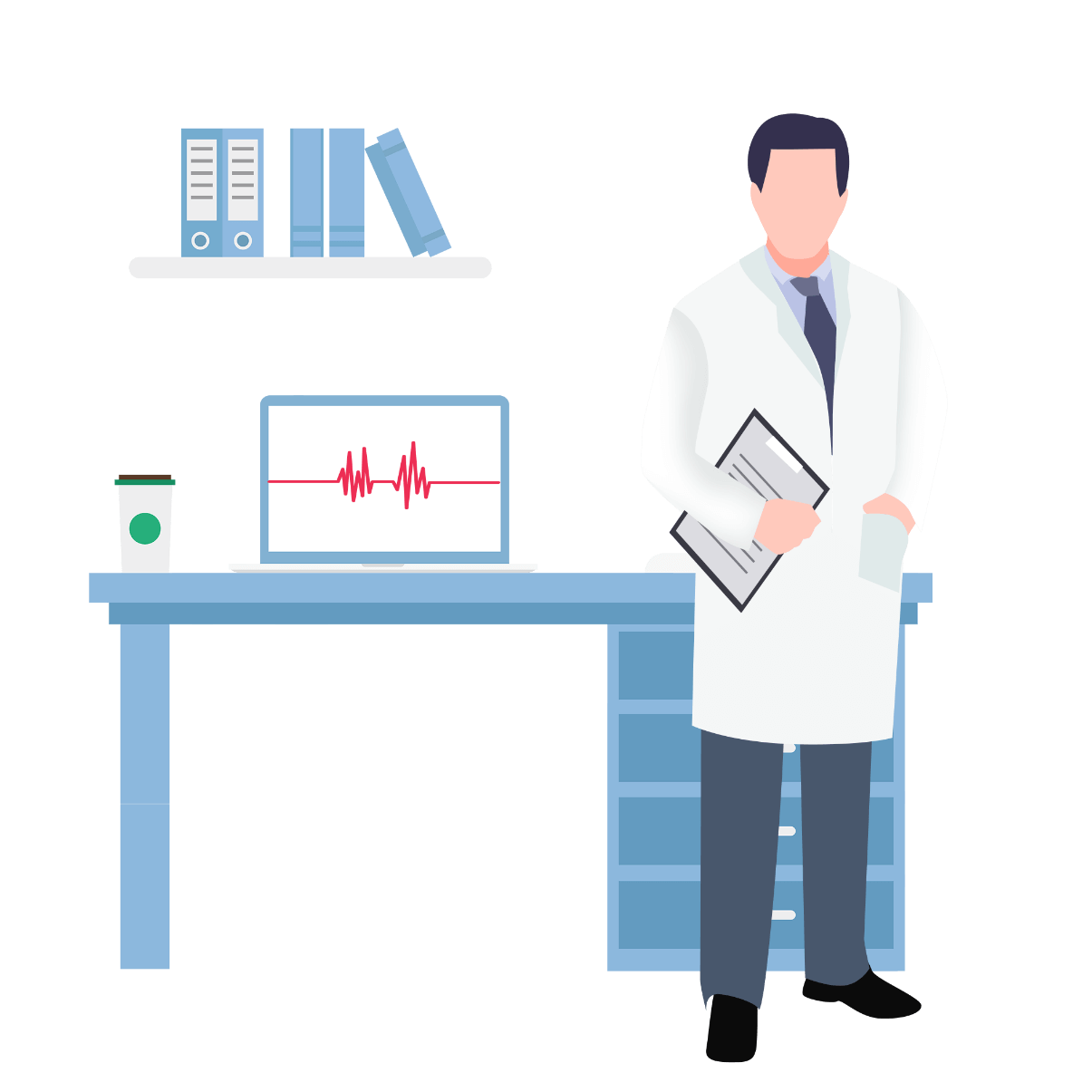 总结四
免疫表型多为CD2、 CD3 、CD7 ( + ) ， TCRγδ或αβ( + ) ，常表达NK相关抗原CD16、CD56。多表达细胞毒性颗粒蛋白TIA-1。大部分CD4、 CD5、 CD8(-)，粒酶B、穿孔素常为( - ) 。提示瘤细胞起源于不成熟外周γδ(少数为αβ) 细胞毒性T 淋巴细胞。遗传学异常主要表现为Iso 7q、tri 8 等。
讨论总结
总结四
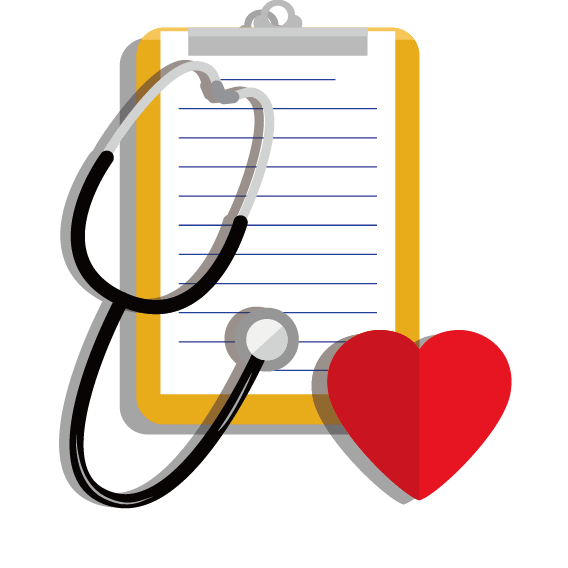 脾切除
甾体类药物
烷化剂
CHOP 或CHOP 样方案
自体或异体骨髓或外周血干细胞移植
完全缓解率不高，早期复发比较常见 
中位生存期< 2 年 
伴乙肝的患者需积极抗病毒治疗，预后可能更糟
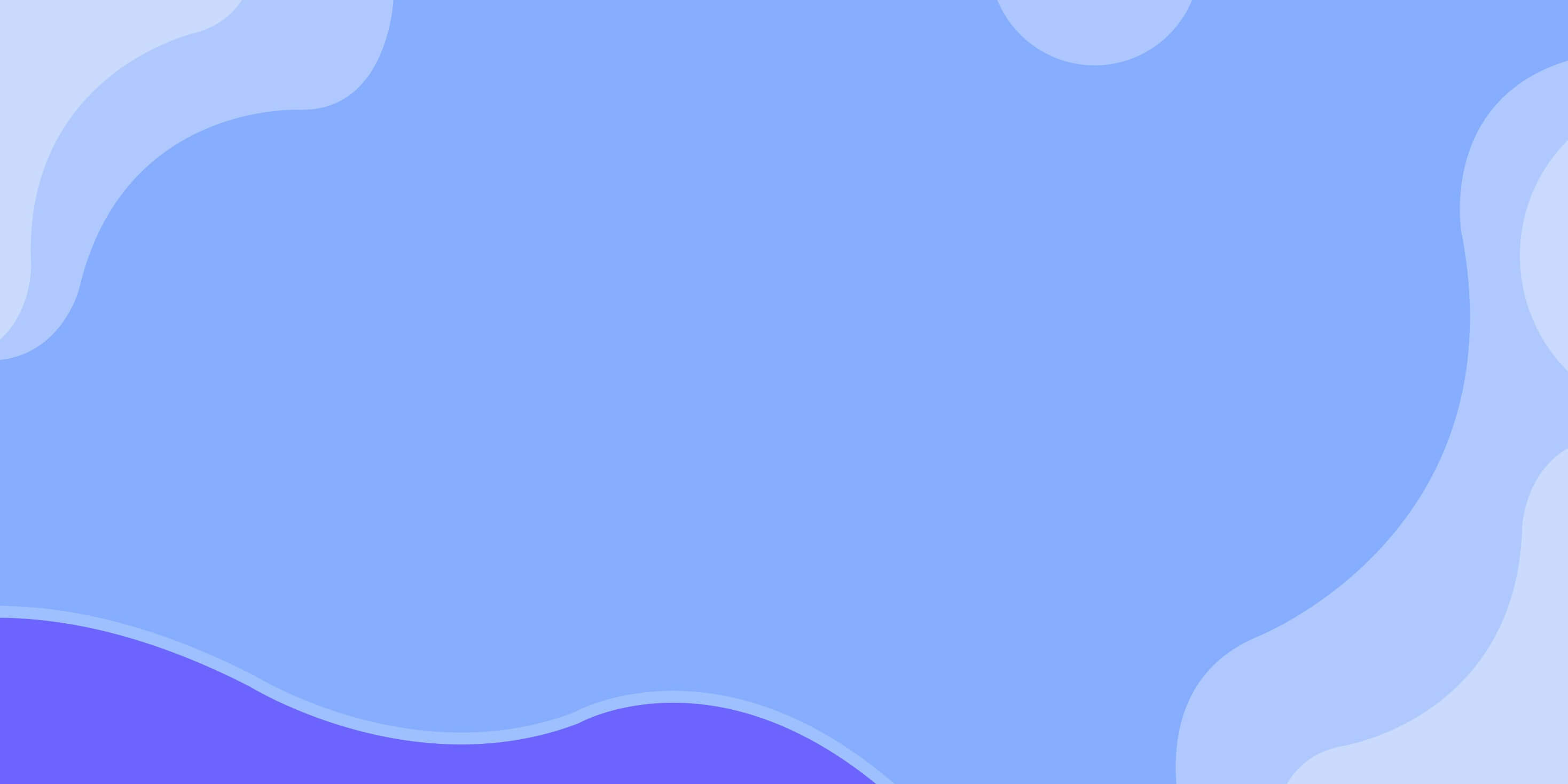 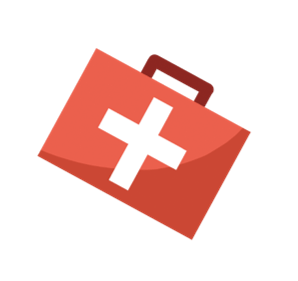 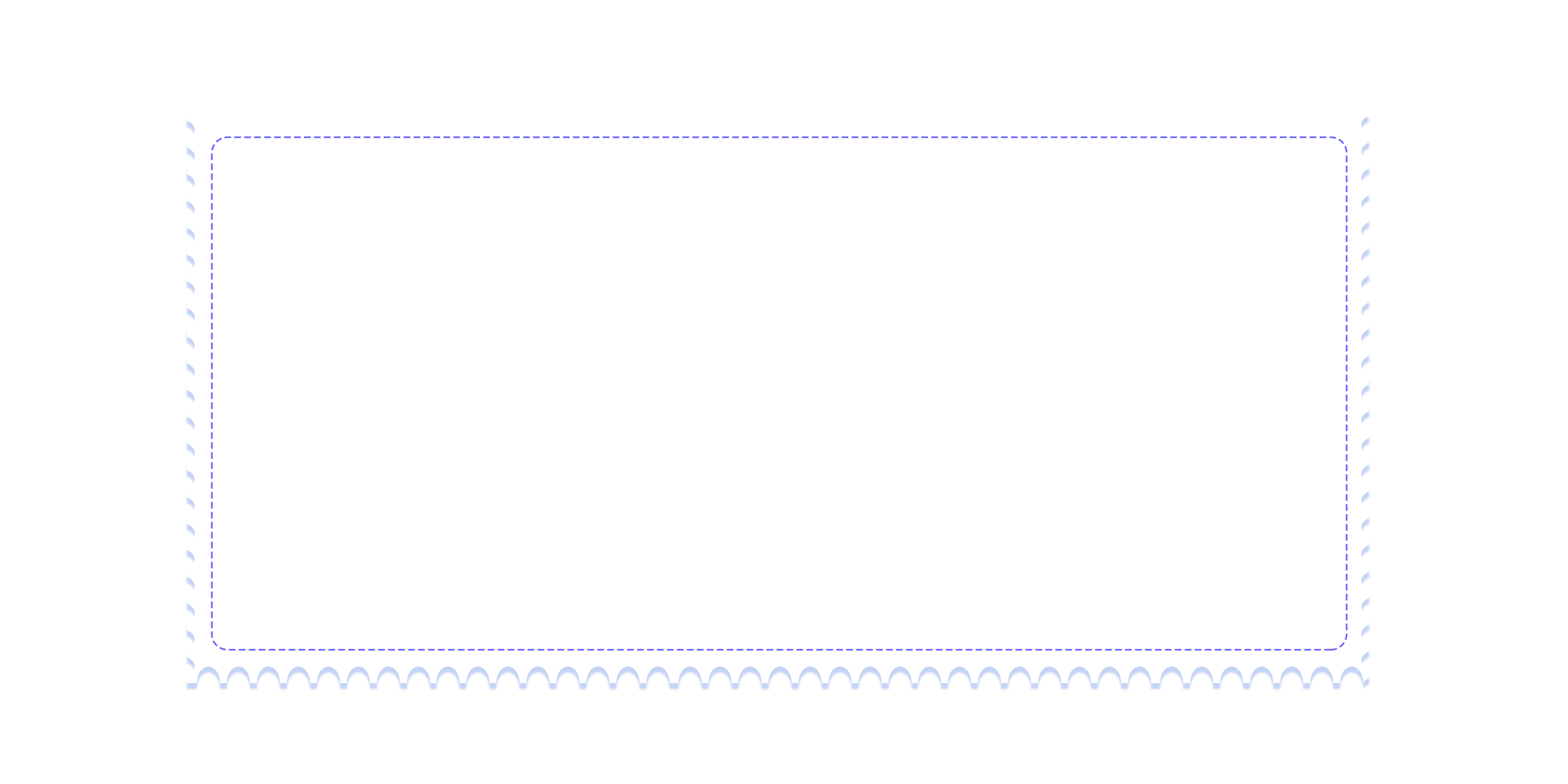 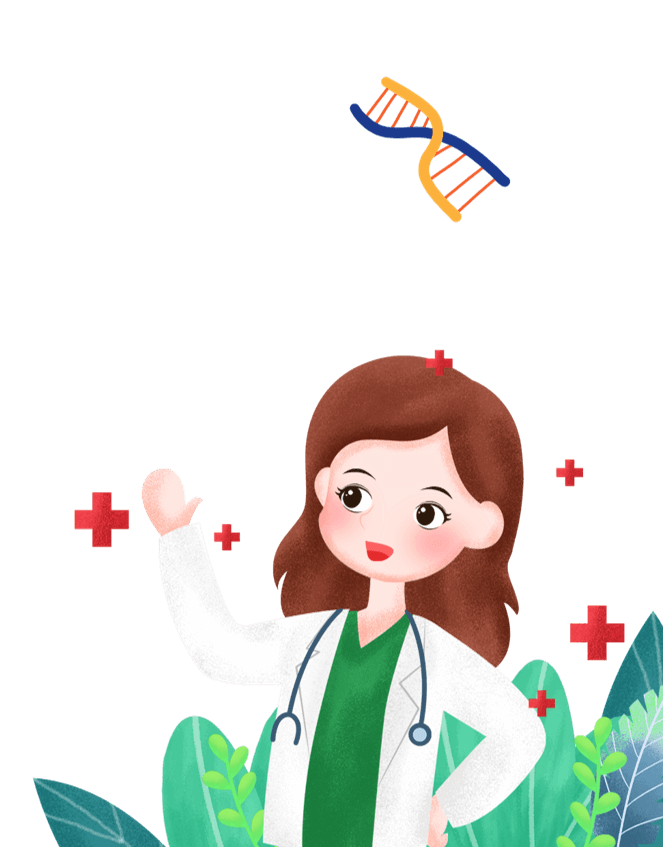 XX省三甲人民医院
内 科 病 例 讨 论
举办人：优页PPT
部门：血液内科
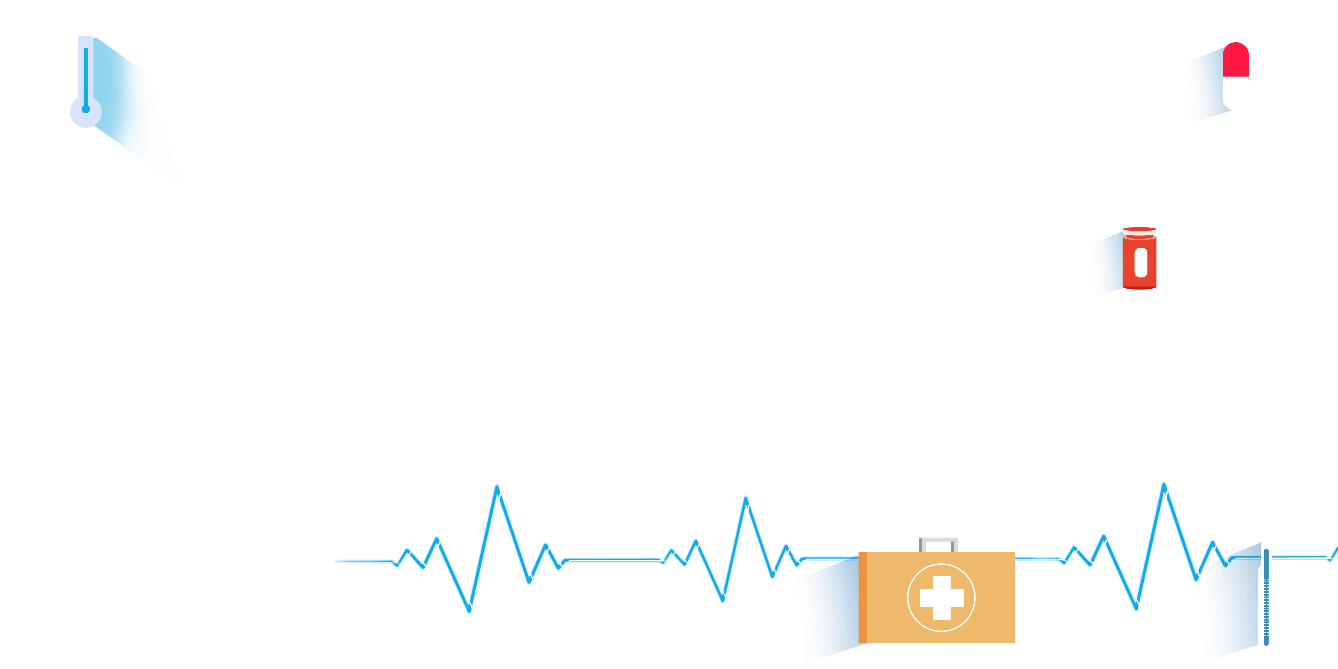 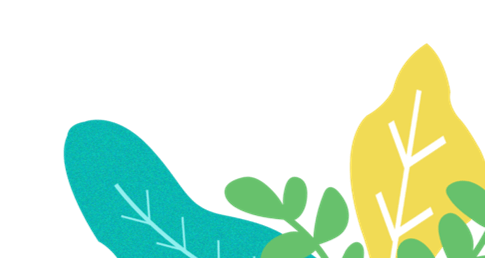